Energy conservation and auditing
Mohammed F. Alsayed, PhD, CEM
Course outlines
Ch. 01:     Introduction
Ch. 02:     Effective energy Management
Ch. 03:     Energy Auditing
Ch. 04:     Economic Analysis
Ch. 13:     Lighting
Ch. 10:     HVAC Systems
Ch. 11:     Motors, Drives, and Electric Energy Management
Ch. 05:     Boilers and Fired Systems
Ch. 06:     Steam and Condensate Systems
Ch. 07:     Cogeneration and Distributed Generation
Course outlines: (Not for Now)
Ch. 09: Building Envelope 
Ch. 10: HVAC Systems
Ch. 17: Indoor Air Quality 
Ch. 23: Sustainability and High Performance Green Buildings 
Ch. 14: Energy Systems Maintenance 
Ch. 15: Insulation Systems 
Ch. 19: Thermal Energy Storage 
Ch. 20: Codes Standards & Legislation 
Ch. 25: Financing and Performance Contracting 
Ch. 26: Commissioning
Ch. 27: Measurement and Verification of Energy Savings 
Ch. 16: Use of Alternative Energy 
Ch. 12: Energy Management Control Systems 
Ch. 22: Control Systems
Textbook
Steve Doty, Wayne C. Turner. Energy Management Handbook. 8th edition. 2013.
Chapter 1Introduction
Professional Associations That Have Reacted to Energy
Most primary engineering associations now have an energy sub-organization or have integrated energy into their missions. Examples are: 
The Association of Energy Engineers (AEE) 
The American Institute of Architects (AIA) 
The American Society of Mechanical Engineers (ASME) 
The Association of Heating Refrigeration and Air Conditioning Engineers (ASHRAE) 
The Illumination Engineers Society of North America (IESNA) 
The Institute of Electrical and Electronic Engineers (IEEE)
Professional Associations That Have Reacted to Energy
Product and trade groups that include a focus on energy include: 
National Electrical Manufacturers Association (NEMA) 
Air-Conditioning, Heating, and Refrigeration Institute (AHRI, formed when ARI and GAMA merged) 
American Gas Association (AGA) 
Edison Electric Institute (EEI) 
Electric Power Research Institute (EPRI) 
North American Insulation Manufacturers Association (NAIMA)
Professional Associations That Have Reacted to Energy
Associations related to energy policy, energy supply, energy conservation, renewable energy, energy financing, include: 
American Wind Energy Association (AWEA) 
International District Energy Association (IDEA) 
American Solar Energy Society (ASES) 
Association of Energy Service Professionals (AESP) 
Geothermal Heat Pump Consortium (GHPC) 
International Ground Source Heat Pump Association (IGSHPA)
National Association of State Energy Officials (NASEO) 
World Alliance for Decentralized Energy (WADE) 
US Combined Heat and Power Association (USCHPA) 
Alliance to Save Energy (ASE) 
American Council for an Energy Efficient Economy (ACEEE) 
Council of American Building Officials (CABO) 
Building Owners and Managers Association (BOMA) 
Biomass Energy Research Association (BERA) 
Green Building Council (USGBC)
THE VALUE OF ENERGY MANAGEMENT
Business, industry and government organizations are under tremendous economic and environmental pressures.
Energy management has been an important tool to help organizations. 

The problems that organizations face: 
Meeting more stringent environmental quality standards, primarily related to reducing global warming and reducing acid rain. 
Becoming—or continuing to be—economically competitive in the global marketplace
THE VALUE OF ENERGY MANAGEMENT
Most facilities (manufacturing plants, schools, hospitals, office buildings, etc.) can save according to the profile shown in Figure 1-1. 








Energy management can make the difference between profit and loss and can establish real competitive enhancements for most companies.
THE VALUE OF ENERGY MANAGEMENT
Figure 1-2. A facility with energy cost at 8% of total operating cost and operating on a 5% net profit margin will experience a profit increase from 5% to 6.7% with a 20% reduction in energy use—a 34% profit increase.
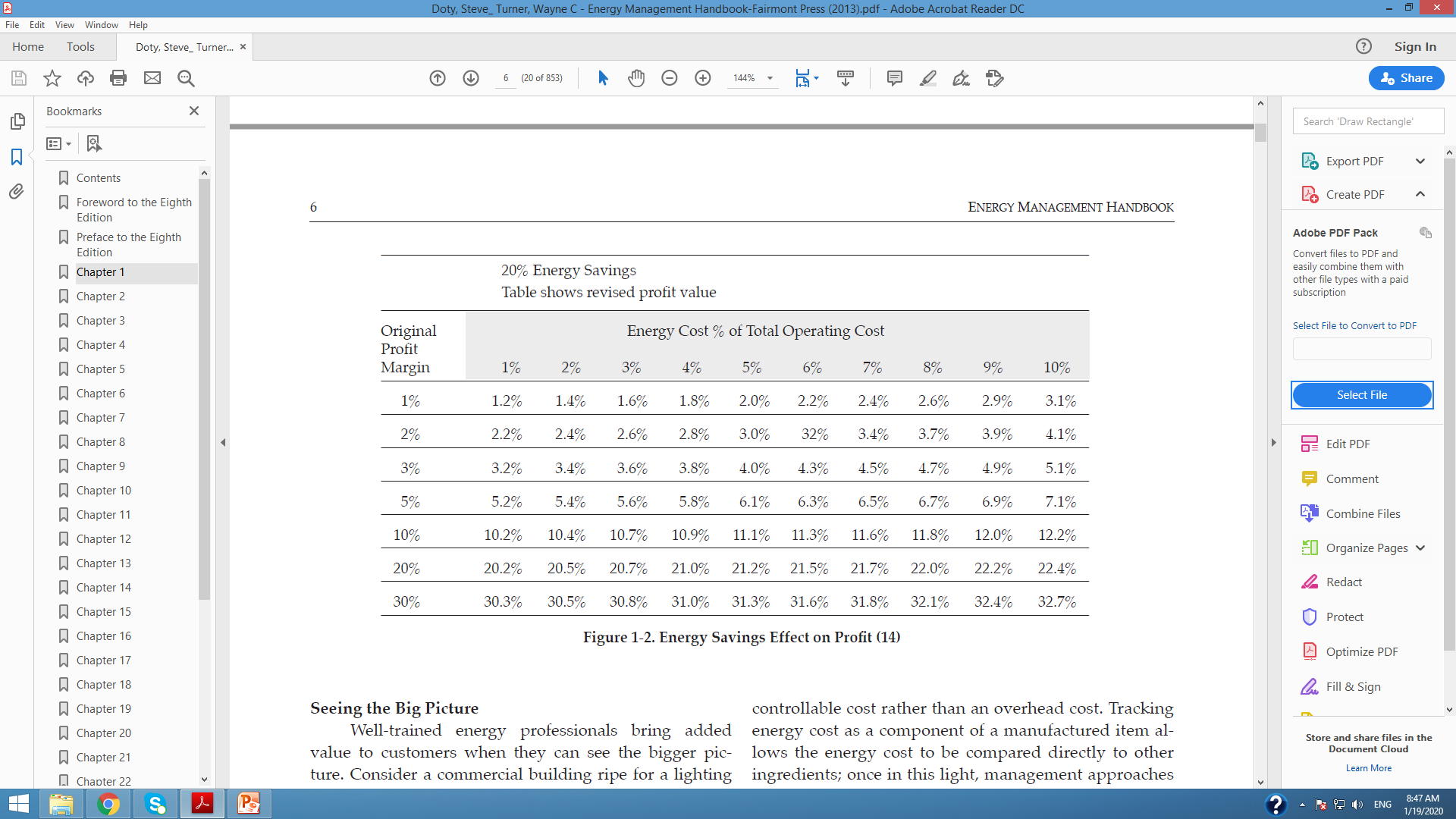 Seeing the big picture
The golden rule for energy conservation measures is to begin by using less. 
Energy conservation is effective at offsetting the need for increased generation capacity, including renewable energy use. 
It is almost always true that it is more cost effective to reduce the load through conservation measures than to increase the size of the generator, PV panel, etc.
The term “negawatts” was coined and introduced by Amory Lovins, in a 1989 speech, and is effective at describing the symbiotic effects of energy conservation.
A useful principle (and paradigm shift for many customers) is to control energy functions as a direct controllable cost rather than an overhead cost.
Seeing the big picture
Often, the energy savings is not the main driving factor when companies decide to purchase new equipment, use new processes, or use new high-tech materials.
The combination of increased productivity, increased quality, reduced environmental emissions, and reduced energy costs provides a powerful incentive for companies and organizations to implement these new technologies.
Seeing the big picture
Total quality management (TQM) is another emphasis that many businesses and other organizations have developed.
TQM is an integrated approach to operating a facility, and energy cost control should be included in the overall TQM program.
TQM is based on the principle that front-line employees should have the authority to make changes and other decisions at the lowest operating levels of a facility.
If employees have energy management training, they can make informed decisions and recommendations about energy operating costs.
Seeing the big picture
Energy management can help in national concerns: 

Maintaining energy supplies that are: 
Available without significant interruption, and 
Available at costs that do not fluctuate too rapidly. 
Helping solve other national concerns which include: 
Need to create new jobs 
Need to improve the trade balance by reducing costs of imported energy 
Need to minimize the effects of a potential limited energy supply interruption
Seeing the big picture
THE ENERGY MANAGEMENT PROFESSION
For some of these people, energy management will be their primary duty, and they will need to acquire in-depth skills in energy analysis, as well as knowledge about existing and new energy using equipment and technologies. 
For others, such as maintenance managers, energy management skills are simply one more area to cover in an already full plate of duties and expectations. The authors are writing this Energy Management Handbook for both of these groups of readers and users.
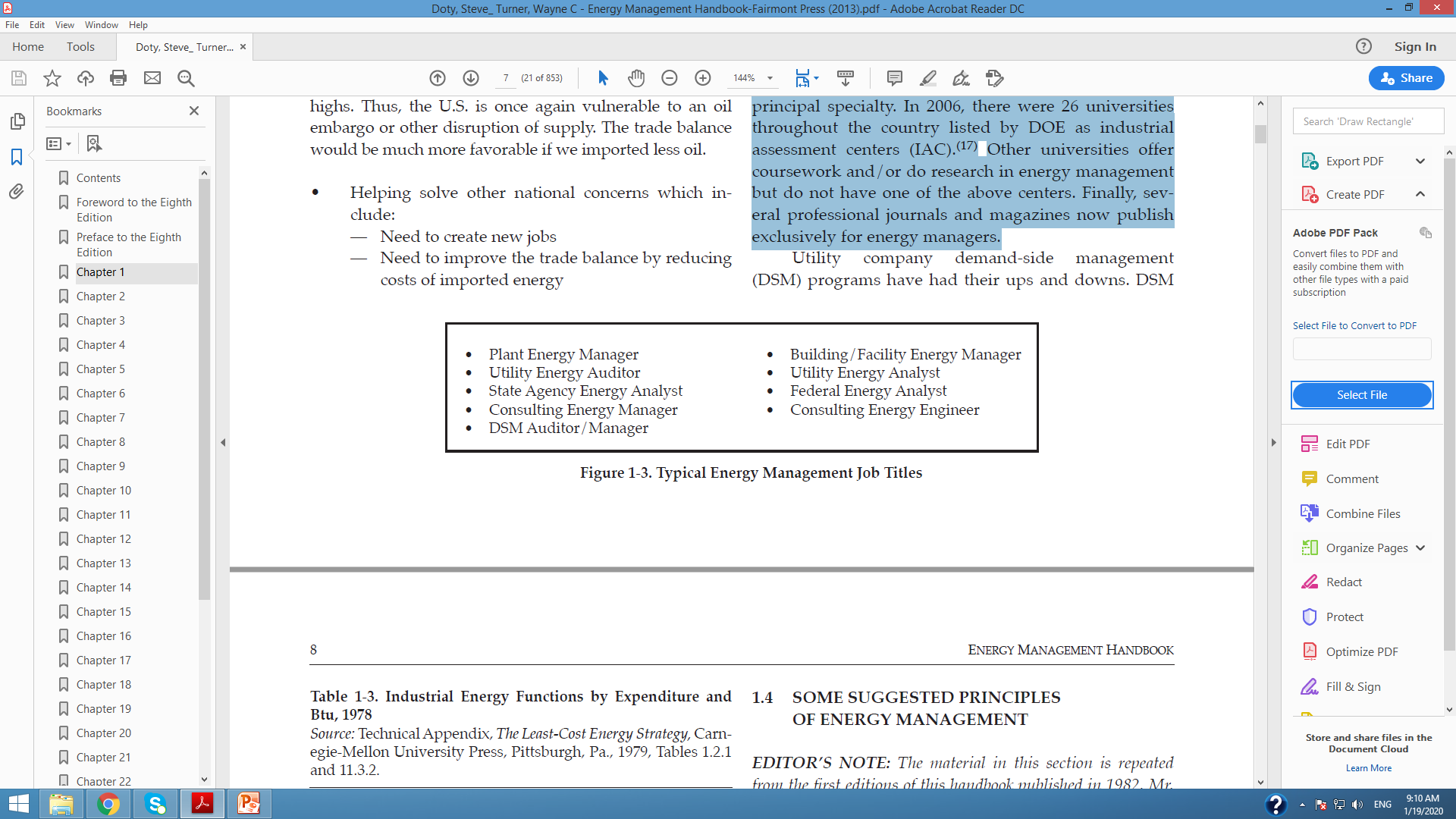 THE ENERGY MANAGEMENT PROFESSION
In the 1980s, few university faculty members would have stated their primary interest was energy management, yet today there are numerous faculty who prominently list energy management as their principal specialty.
In 2006, there were 26 universities throughout the country listed by DOE as industrial assessment centers (IAC).
Other universities offer coursework and/or do research in energy management but do not have one of the above centers. Finally, several professional journals and magazines now publish exclusively for energy managers.
THE ENERGY MANAGEMENT PROFESSION
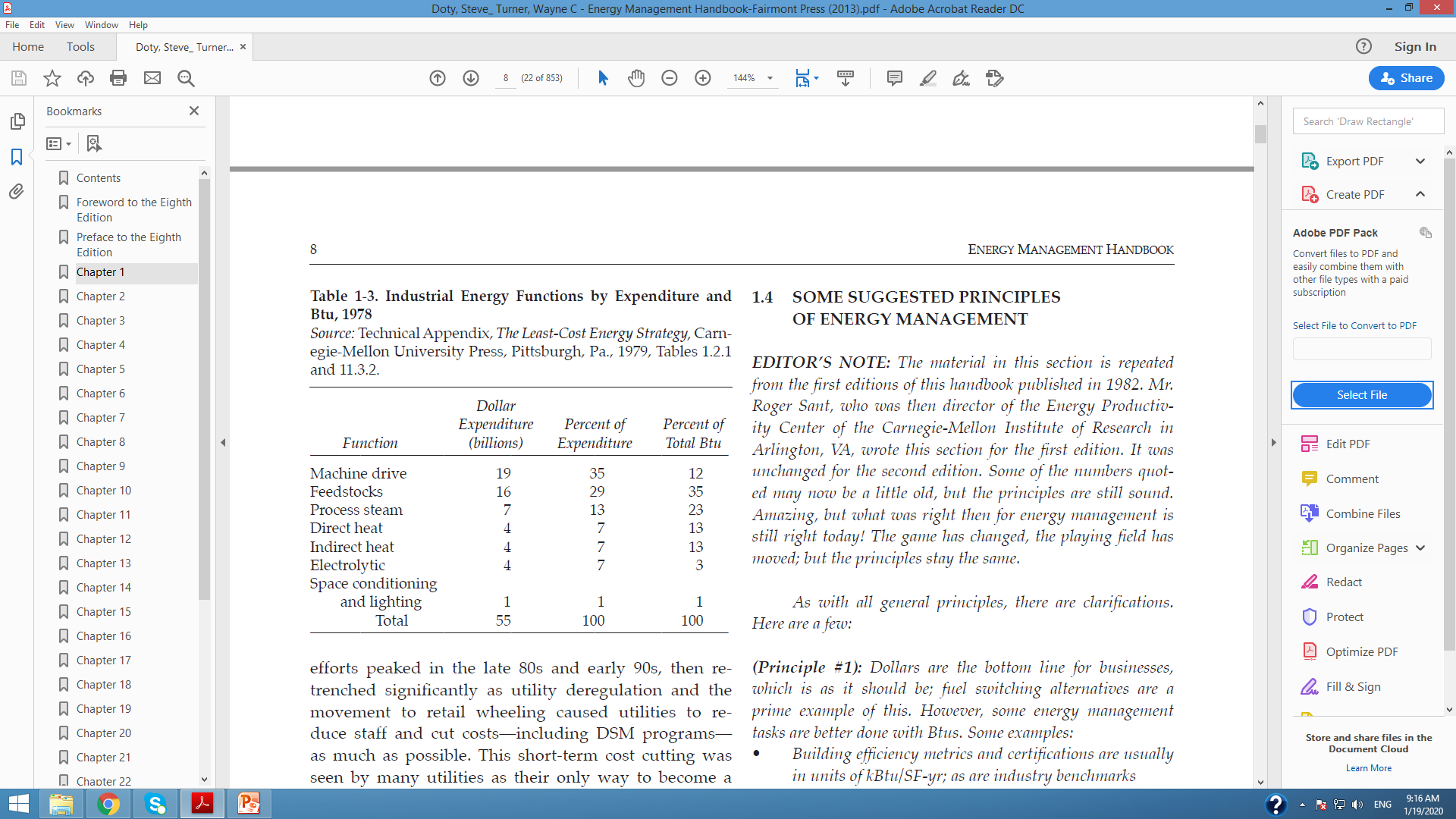 THE ENERGY MANAGEMENT PROFESSION
The future for energy management is extremely promising.
 It is cost effective, it improves environmental quality, it helps reduce the trade deficit, and it helps reduce dependence on foreign fuel supplies.
Energy management will continue to grow in size and importance.
SOME SUGGESTED PRINCIPLES OF ENERGY MANAGEMENT
EDITOR’S NOTE: The material in this section is repeated from the first editions of this handbook published in 1982.
It was unchanged for the second edition.
Some of the numbers quoted may now be a little old, but the principles are still sound.
Amazing, but what was right then for energy management is still right today! The game has changed, the playing field has moved; but the principles stay the same.
SOME SUGGESTED PRINCIPLES OF ENERGY MANAGEMENT
(Principle #1): Dollars are the bottom line for businesses, which is as it should be; fuel switching alternatives are a prime example of this. However, some energy management tasks are better done with Btus. Some examples: 
Building efficiency metrics and certifications are usually in units of kBtu/SF-yr; as are industry benchmarks 
Energy calculations may be viable for several years after an audit, but costs change each time the utility changes rates 
Some buildings use electric resistance heating. Comparing such a building to one that uses gas heating might show the Btus per SF to be ‘normal,’ while comparing dollars per SF might suggest something is terribly wrong.
SOME SUGGESTED PRINCIPLES OF ENERGY MANAGEMENT
One of the most desirable and least reliable skills for an energy manager is to predict the future cost of energy.
To the extent that energy costs escalate in price beyond the rate of general inflation, investment paybacks will be shortened, but of course the reverse is also true.
Figure 1-4 shows the pattern of energy prices over time. Even the popular conception that energy prices always go up is shown to be false when normalized to constant dollars. This volatility in energy pricing may account for some business decisions that appear overly conservative in establishing rate of return or payback period hurdles.
SOME SUGGESTED PRINCIPLES OF ENERGY MANAGEMENT
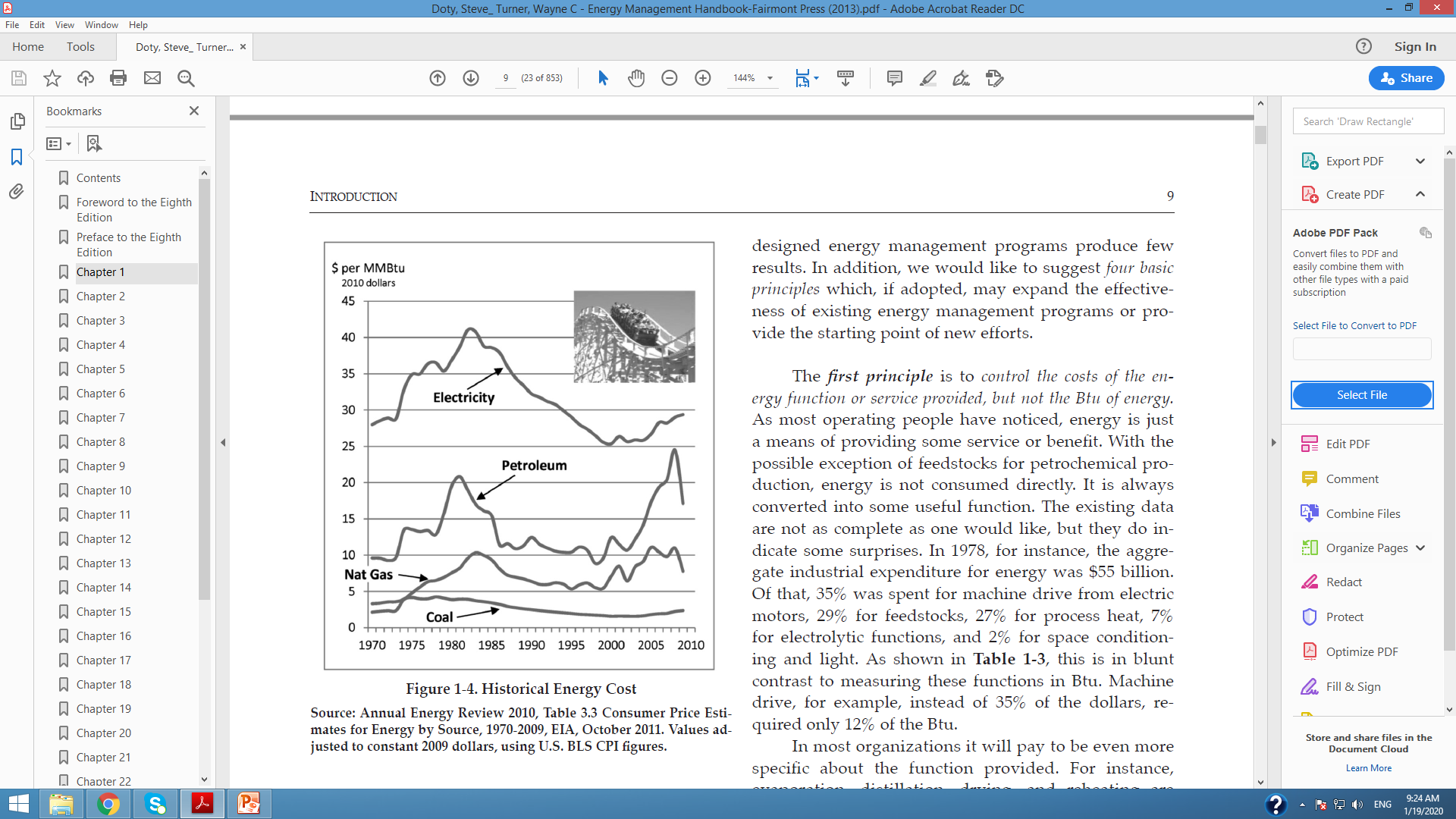 SOME SUGGESTED PRINCIPLES OF ENERGY MANAGEMENT
(Principle #3): Capturing the 80% meter is a good strategy when aiming directly at savings and tracking the results. 
Obviously, when comparing to a benchmark value expressed in kBtu/SF-yr, the comparison is only valid when all energy and all SF are incorporated. This can be especially challenging in campus properties with multiple buildings and a history of add-ons; the power from one building may serve two others and the steam supply may serve other, different buildings. The energy use per SF metric is also important for any facility that reports carbon emissions.
SOME SUGGESTED PRINCIPLES OF ENERGY MANAGEMENT
(Principle #4): It is very common and natural for habits to be lax without accountability. “If it’s free, I don’t care” may be blunt, but underscores the point.
So the concept of ‘controls’ in this principle include accountability so that energy use and cost are on the operating radar screen. This gives rise to things such as: 
Being sure the utility usage and bills are shared with operations staff 
Tracking energy use and cost in each building of a fleet 
Sub metering of tenant usage 
Sub metering of discrete functions on a property, such as the main boiler house, kitchen, laundry, or data center
SOME SUGGESTED PRINCIPLES OF ENERGY MANAGEMENT
The first principle is to control the costs of the energy function or service provided, but not the Btu of energy. 
The second principle of energy management is to control energy functions as a product cost, not as a part of manufacturing or general overhead. 
The third principle is to control and meter only the main energy functions—the roughly 20% that make up 80% of the costs. As Peter Drucker pointed out some time ago, a few functions usually account for a majority of the costs. 
The fourth principle is to put the major effort of an energy management program into installing controls and achieving results.
Chapter 2Effective Energy Management
Introduction
Managing energy is not a just technical challenge, but one of how to best implement those technical changes within economic limits, and with a minimum of disruption.
Introduction
Unlike other management fads that have come and gone, such as value analysis and quality circles, the need to manage energy will be permanent within our society. 
There are several reasons for this:
There is a direct economic return. 
Most manufacturing companies are looking for a competitive edge. 
Energy technology is changing so rapidly that state-of-the-art techniques have a half life of ten years at the most. 
Energy security is a part of energy management. 
Future price shocks will occur. When world energy markets swing wildly with only a five percent decrease in supply, as they did in 1979, it is reasonable to expect that such occurrences will happen again.
ENERGY MANAGEMENT PROGRAM
Program components
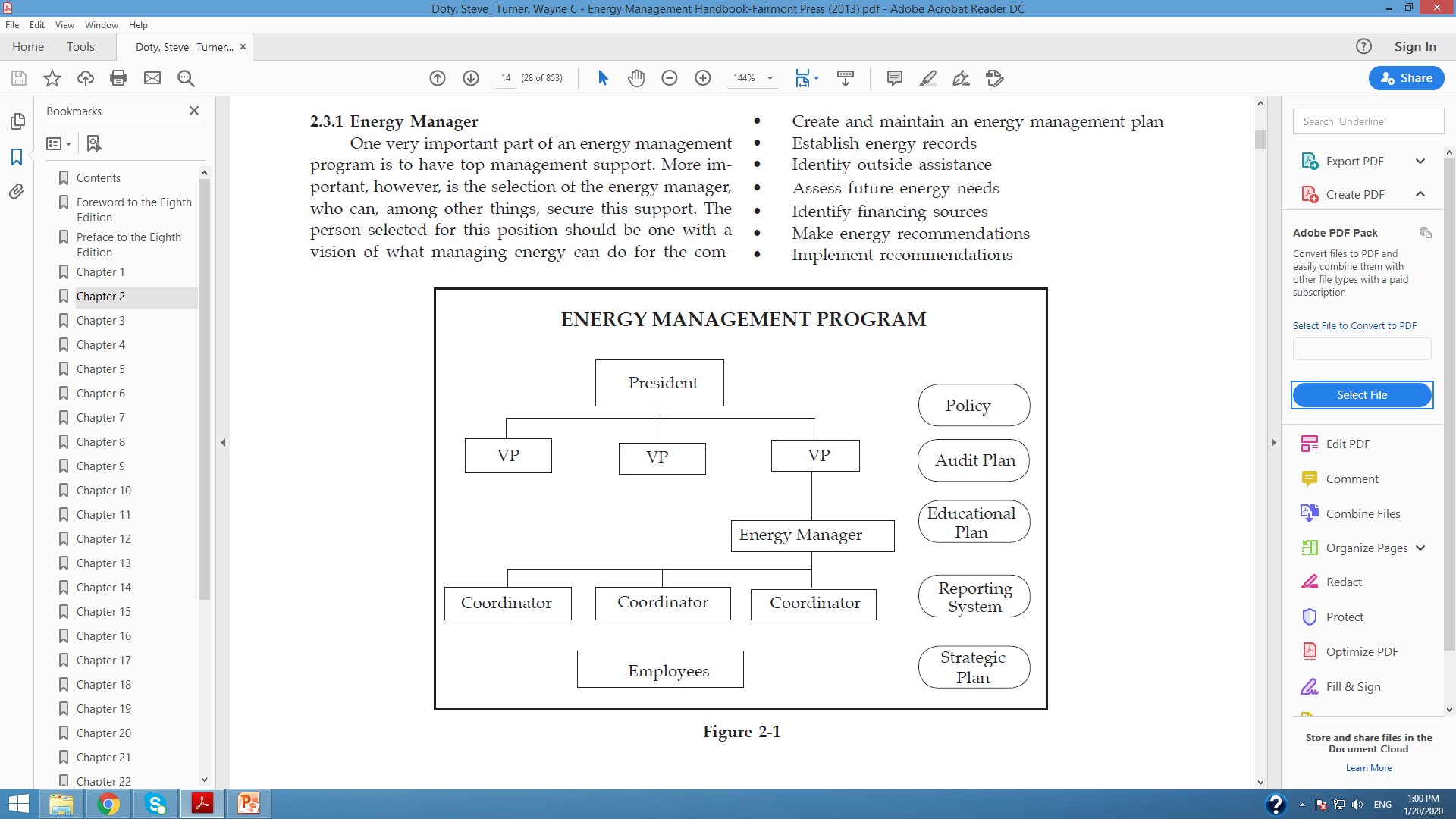 ORGANIZATIONAL STRUCTURE
Energy Manager 

This position should be high enough in the organizational structure to have access to key players in management, and to have a knowledge of current events within the company. 

Developing a working organizational structure may be the most important thing an energy manager can do.
ORGANIZATIONAL STRUCTURE
In her book titled Performance Contracting: Expanded Horizons, Shirley Hansen gives the following requirements for an energy management: 
Create and maintain an energy management plan 
Establish energy records 
Identify outside assistance 
Assess future energy needs 
Identify financing sources 
Make energy recommendations 
Implement recommendations 
Provide liaison for the energy committee 
Plan communication strategies 
Evaluate program effectiveness
Chapter 3Energy Auditing“You can’t manage what you can’t measure”
Introduction
No-cost or very low-cost operational changes can often save a customer or an industry 10-20% on utility bills; capital cost programs with payback times of two years or less can often save an additional 20-30%.

In many cases these energy cost control programs will also result in both reduced energy consumption and reduced emissions of environmental pollutants.
Introduction
An energy audit consists of a detailed examination of how a facility uses energy, what the facility pays for that energy, and finally, a recommended program for changes in operating practices or energy-consuming equipment that will cost-effectively save dollars on energy bills.

Sometimes called an energy survey or an energy analysis. 

The term “audit” should be avoided if it clearly produces a negative image in the mind of a particular business or individual.
ENERGY AUDITING SERVICES
Energy audits are performed by several different groups. 
Electric and gas utilities throughout the country (USA) offer free residential energy audits. 
Some utilities also perform audits for their industrial and commercial customers.
ENERGY AUDITING SERVICES
Large commercial or industrial customers may hire an engineering consulting firm to perform a complete energy audit. 
Other companies may elect to hire an energy manager or set up an energy management team whose job is to conduct periodic audits and to keep up with the available energy efficiency technology. 
The U.S. Department of Energy (U.S. DOE) funds a program where universities around the country operate industrial assessment centers which perform free energy audits for small and medium sized manufacturing companies.
BASIC COMPONENTS OF AN ENERGY AUDIT
Not all of the procedures described in this section are required for every type of audit. 

The audit process starts by collecting information about a facility’s operation and past record of utility bills.
Data are then analyzed to get a picture of how the facility uses—and possibly wastes—energy, as well as to help the auditor learn what areas to examine to reduce energy costs.
Specific changes—called energy conservation opportunities (ECOs)—are identified and evaluated to determine their benefits and their cost-effectiveness. 
These ECOs are assessed in terms of their costs and benefits, and an economic comparison is made to rank the various ECOs. Finally, an action plan is created where certain ECOs are selected for implementation, and the actual process of saving energy and saving money begins.
BASIC COMPONENTS OF AN ENERGY AUDIT
The Auditor’s Toolbox 
Tape Measures 
Lightmeter 
Thermometers (& humidity sensors)
Infrared Cameras 
can be used to find overheated electrical wires, connections, neutrals, circuit breakers, transformers, motors and other pieces of electrical equipment. They can also be used to find wet insulation, missing insulation, roof leaks, and cold spots. Thus, infrared cameras are excellent tools for both safety related diagnostics and energy savings diagnostics. A good rule of thumb is that if one safety hazard is found during an infrared scan of a facility, then that has paid for the cost of the scan for the entire facility. 
Voltmeter 
Clamp-on Ammeter 
Wattmeter/Power Factor Meter 
Combustion Analyzer 
Airflow Measurement Devices 
Measuring air flow from heating, air conditioning, or ventilating ducts, or from other sources of air flow, is one of the energy auditor’s tasks. Airflow measurement devices can be used to identify problems with air flows, such as whether the combustion air flow into a gas heater is correct. Typical airflow measuring devices include a velometer, an anemometer, or an airflow hood.
BASIC COMPONENTS OF AN ENERGY AUDIT
Blower Door Attachment 
Building or structure tightness can be measured with a blower door attachment. 
Smoke Generator 
A simple smoke generator can also be used in residences, offices, and other buildings to find air infiltration and leakage around doors, windows, ducts, and other structural features. 
Safety Equipment 
The use of safety equipment is a vital precaution for any energy auditor. A good pair of safety glasses is an absolute necessity for almost any manufacturing facility audit visit. Hearing protectors may also be required on audit visits to noisy plants or areas with high horsepower motors driving fans and pumps. Electrical insulated gloves should be used if electrical measurements will be taken, and thermally insulated gloves should be used for working around boilers and heaters. Breathing masks may also be needed when hazardous fumes are present from processes or materials used. Steel-toe and steel-shank safety shoes may be needed on audits of plants where heavy materials, hot or sharp materials, or hazardous materials are being used.
BASIC COMPONENTS OF AN ENERGY AUDIT
Miniature Data Loggers 
Miniature ("mini") data loggers have appeared in low cost models in the last five years. These are often devices that can be held in the palm of the hand and are electronic instruments that record measurements of temperature, relative humidity, light intensity, light on/off, and motor on/off. If they have an external sensor input jack, these little boxes are actually general purpose data loggers. With external sensors they can record measurements of current, voltage, apparent power (kVA), pressure, and CO2. 
These data loggers have a microcomputer control chip and a memory chip, so they can be initialized and then record data for periods of time from days to weeks.
BASIC COMPONENTS OF AN ENERGY AUDIT
Vibration Analysis Gear 
The correlation between machine condition (bearings, pulley alignment, etc.) and energy consumption is related, and this equipment monitors such machine health.
This equipment comes in various levels of sophistication and price. 
At the lower end of the spectrum are vibration pens (or probes) that simply give real-time amplitude readings of vibrating equipment in in/sec or mm/sec. This type of equipment can cost under $1,000. The engineer compares the measured vibration amplitude to a list of vibration levels (ISO2372) and is able to determine if the vibration is excessive for that particular piece of equipment.
BASIC COMPONENTS OF AN ENERGY AUDIT
Preparing for the Audit Visit 
Some preliminary work must be done before the auditor makes the actual energy audit visit to a facility. 
Energy Use Data 
The energy auditor should start by collecting data on energy use, power demand, and cost for at least the previous 12 months 
Rate Structures 
Energy charges: For electrical use, this is in terms of kWh and is often different for on- and off-peak use. For fuel, this is in terms of gallons of oil, therms of gas, etc. and usually does not differentiate by time of use, although there may be seasonal adjustments (e.g. higher in winter). 
Electrical Demand Charges: The demand charge is based on a reading of the maximum power in kW that a customer demands in one month. Power is the rate at which energy is used, and it varies quite rapidly for many facilities. 
Demand charges are often different for on- and off-peak times.
Ratchet Clauses: Some utilities have a ratchet clause in their rate structure which stipulates that the minimum power demand charge will be the highest demand recorded in the last billing period or some percentage (i.e., typically 70-75%) of the highest power demand recorded in the last year. The ratchet clause can increase utility charges for facilities during periods of low activity or where power demand is tied to extreme weather. 
Discounts/Penalties: Utilities generally provide discounts on their energy and power rates for customers who accept power at high voltage and provide transformers on site. They also commonly assess penalties when a customer has a power factor less than 0.9-0.95. Inductive loads (e.g., lightly loaded electric motors, old fluorescent lighting ballasts, etc.) reduce the power factor. 
Water and wastewater charges.
BASIC COMPONENTS OF AN ENERGY AUDIT
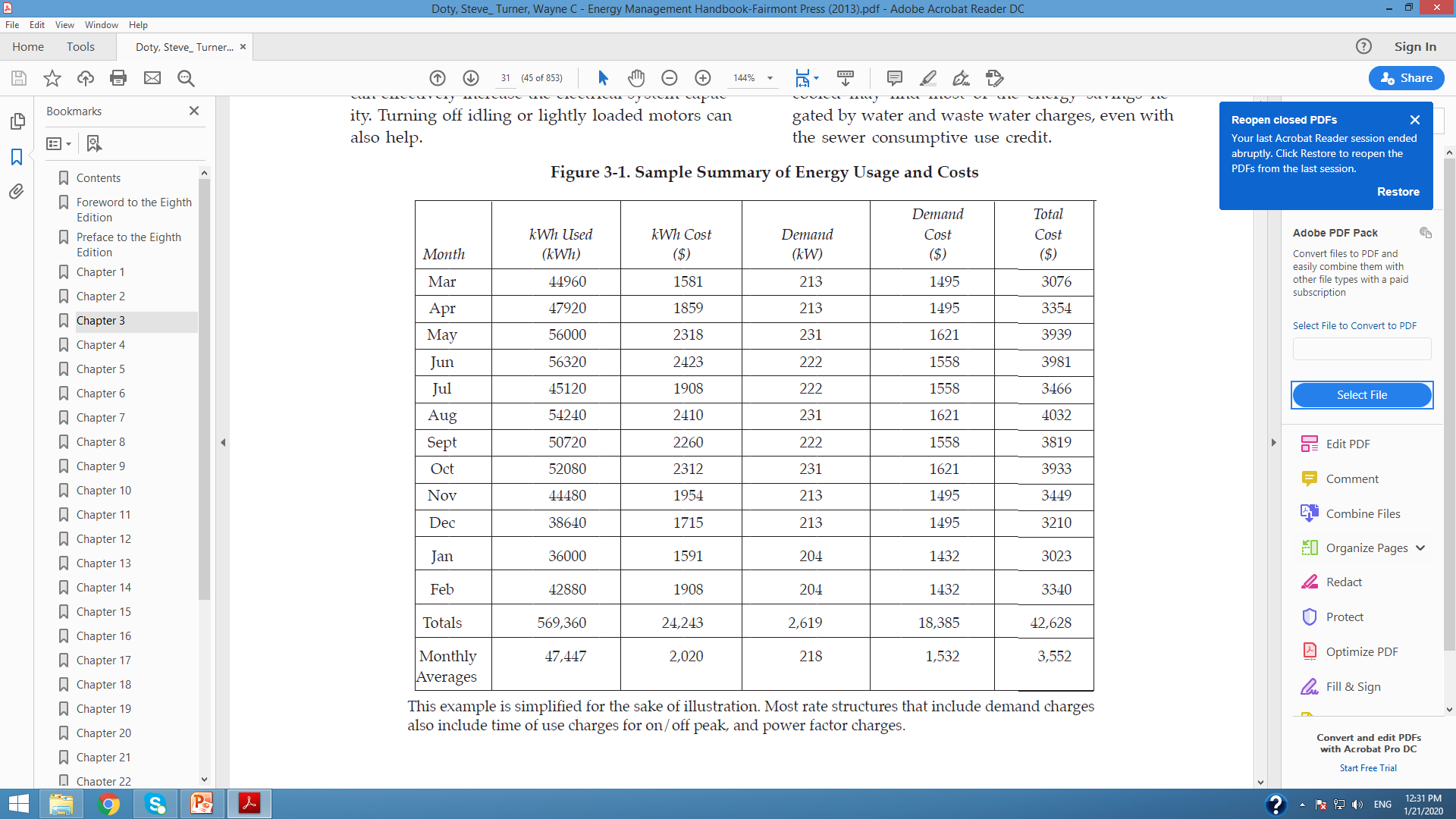 BASIC COMPONENTS OF AN ENERGY AUDIT
Example: A company that fabricates metal products gets electricity from its electric utility at the following general service demand rate structure. 
Rate structure: 
Customer cost = $21.00 per month 
Energy cost = $0.051 per kWh 
Demand cost = $6.50 per kW per month 
Taxes = Total of 8% 
Fuel adjustment = A variable amount per kWh each month 
Find the energy used cost for this company. Use previous table data.
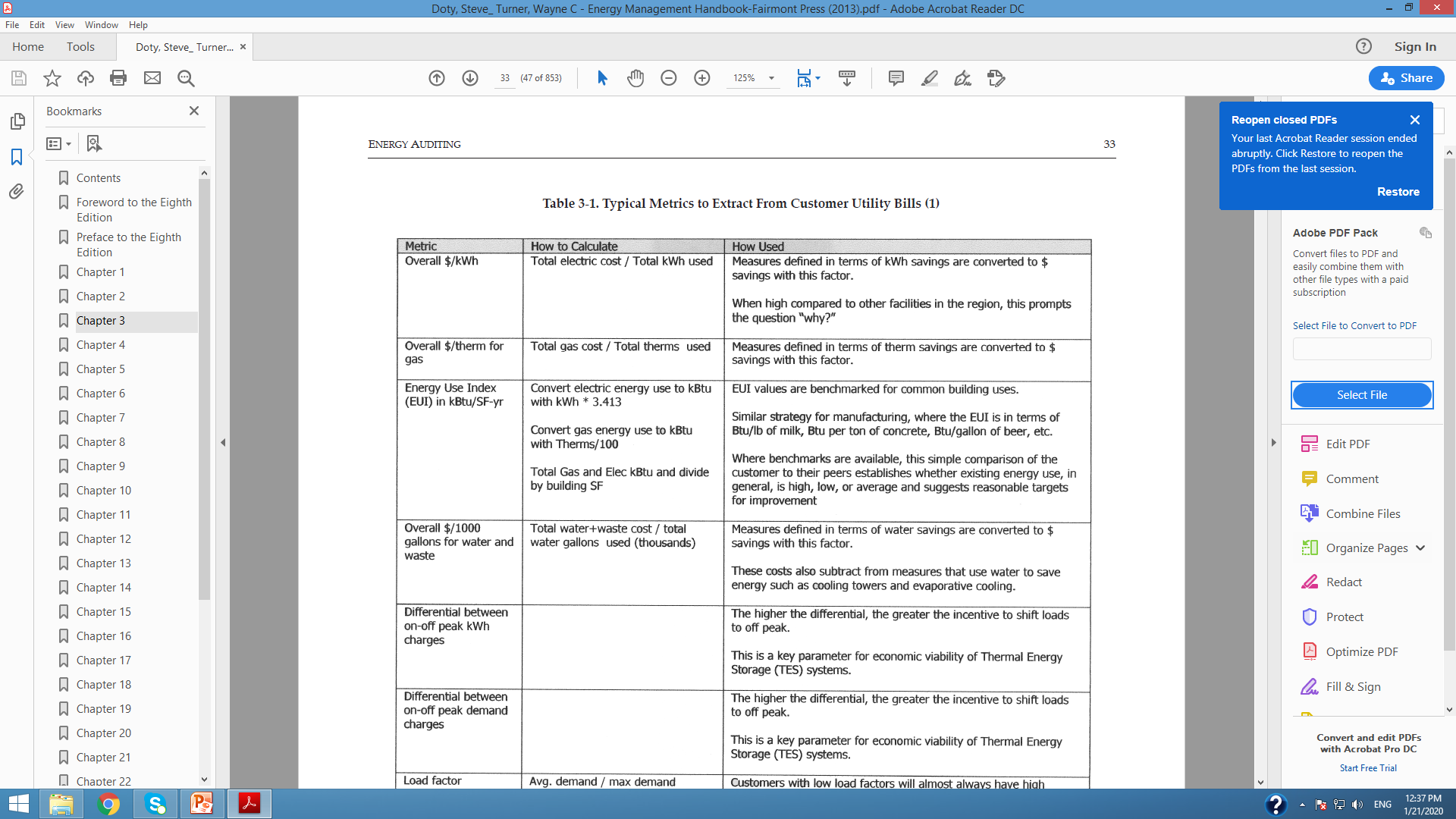 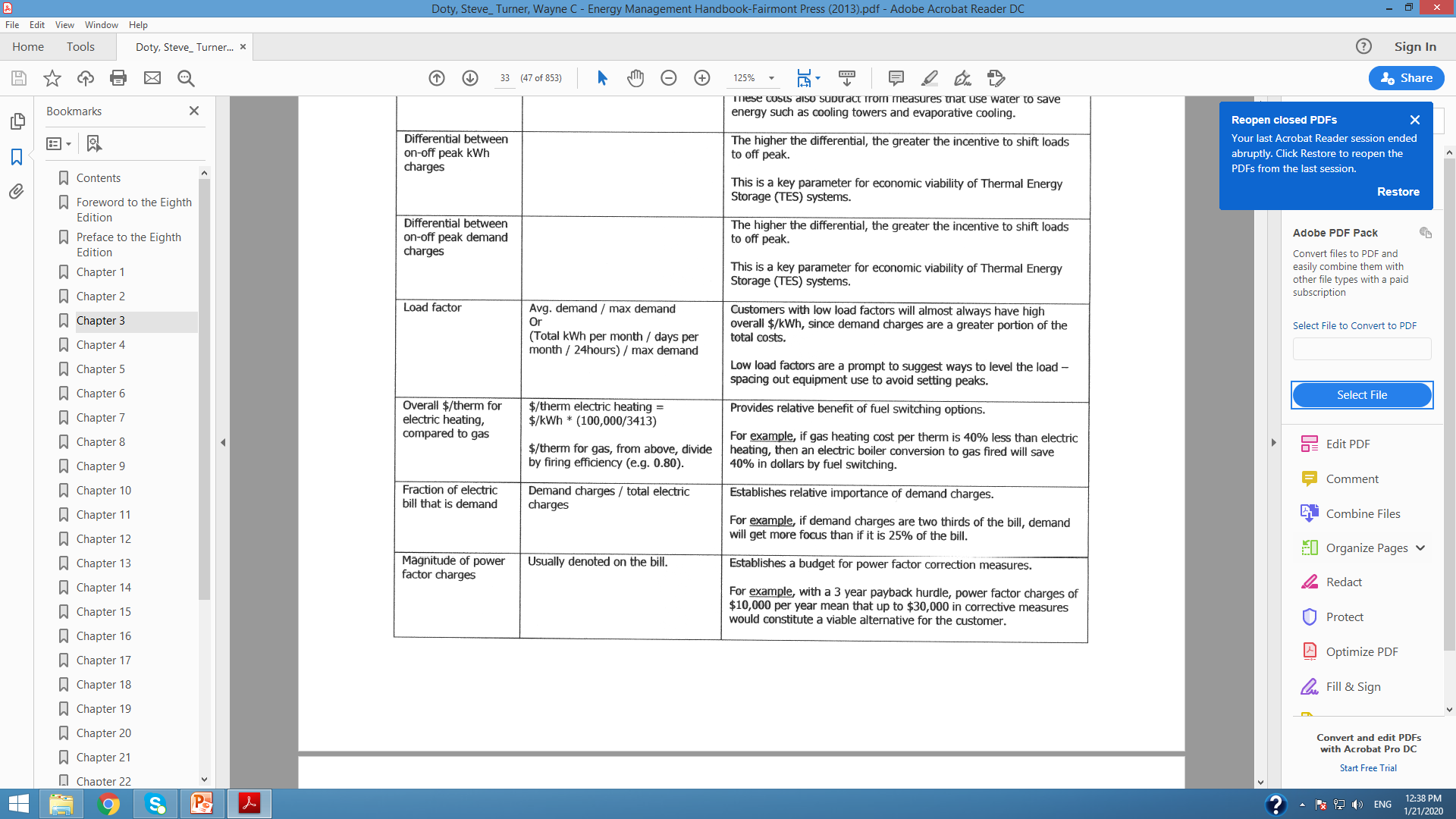 BASIC COMPONENTS OF AN ENERGY AUDIT
Physical and Operational Data for the Facility 
Geographic Location/Weather Data 
Facility Layout 
Operating Hours 
Equipment List: review it before conducting the audit.
BASIC COMPONENTS OF AN ENERGY AUDIT
Energy Audit Safety Considerations 
The auditor should be careful when examining any operating piece of equipment, especially those with open drive shafts, belts or gears, or any form of rotating machinery. 
If necessary, the auditor may need to come back when the machine or device is idle in order to safely get the data. 
The auditor should never approach a piece of equipment and inspect it without the operator or supervisor being notified first.
BASIC COMPONENTS OF AN ENERGY AUDIT
Safety Checklist 
General: 
Decline any task that does not appear safe. Safety is more important than savings. 
Do not enter confined spaces or areas where a respiratory breathing hazard exists, without being properly trained and equipped to do so. 
Use two hands on ladders; use shoulder straps to carry tools and note pads when climbing. 
Conduct the field work with a helper or with the customer rather than alone. 
Do not operate switches, disconnects, valves, or open equipment panels; let the customer do this for you.
BASIC COMPONENTS OF AN ENERGY AUDIT
Electrical: 
Avoid working on live circuits, if possible. 
Securely lock off circuits and switches before working on a piece of equipment. 
Always keep one hand in your pocket while making measurements on live circuits to help prevent cardiac arrest.
BASIC COMPONENTS OF AN ENERGY AUDIT
Hearing: 
Use foam insert plugs while working around loud machinery to reduce sound levels up to 30 decibels. 
Clothing: 
Avoid loose clothing, especially neck ties. 
Remove rings, bracelets, watches, etc. if working near exposed electrical connections. 
Wear steel toed shoes in mechanical and machinery areas.
BASIC COMPONENTS OF AN ENERGY AUDIT
Conducting the Audit Visit 
Introductory Meeting 
Audit Interviews 
Walk-through Tour 
Getting Detailed Data 
Energy Audits: What to Look for 
HVAC Equipment 
Electric Motors 
Water Heaters 
Waste Heat Sources 
Peak Equipment Loads 
Other Energy-Consuming Equipment:
BASIC COMPONENTS OF AN ENERGY AUDIT
Preliminary Identification of ECOs 
Post-Audit Analysis 
The Energy Audit Report
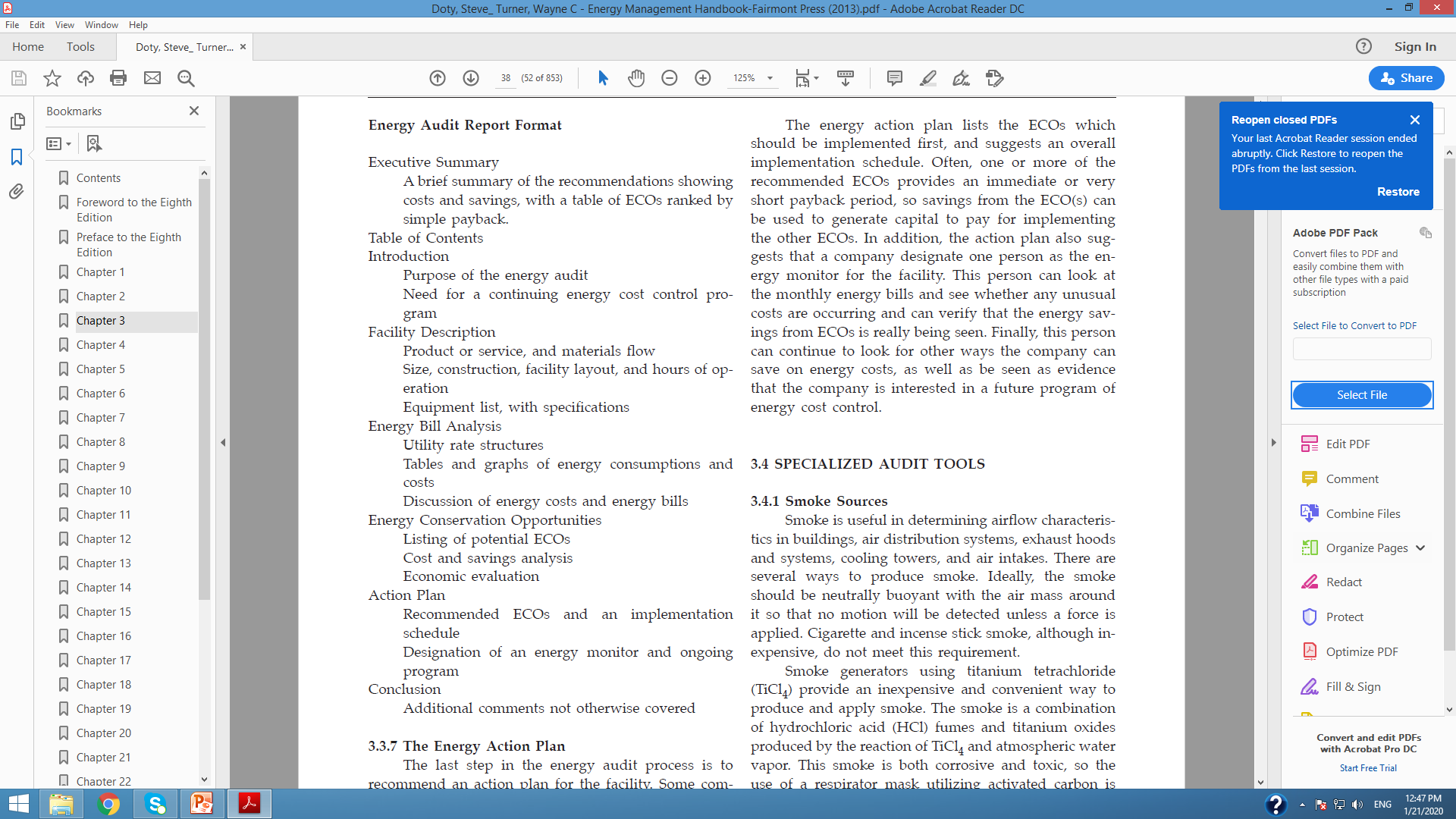 BASIC COMPONENTS OF AN ENERGY AUDIT
The Energy Action Plan 
The last step in the energy audit process is to recommend an action plan for the facility. 
The energy action plan lists the ECOs which should be implemented first, and suggests an overall implementation schedule.
Chapter 4Economic Analysis
INTRODUCTION
The basic criterion for evaluating any investment decision is that the revenues (savings) generated by the investment must be greater than the costs incurred. 
The number of years over which the revenues accumulate and the comparative importance of future dollars (revenues or costs) relative to present dollars are important factors in making sound investment decisions. 
This consideration of costs over the entire life cycle of the investments gives rise to the name life cycle cost analysis that is commonly used.
INTRODUCTION
The life cycle cost approach provides a significantly better evaluation of long term implications of an investment than methods which focus on first cost or near-term results. 
 Energy related decisions provide excellent examples for the application of this approach. Such decisions include: evaluation of alternative building designs which have different initial costs, operating and maintenance costs, and perhaps different lives; evaluation of investments to improve the thermal performance of an existing building (wall or roof insulation, window glazing); and evaluation of alternative heating, ventilating, or air conditioning systems.
INTRODUCTION
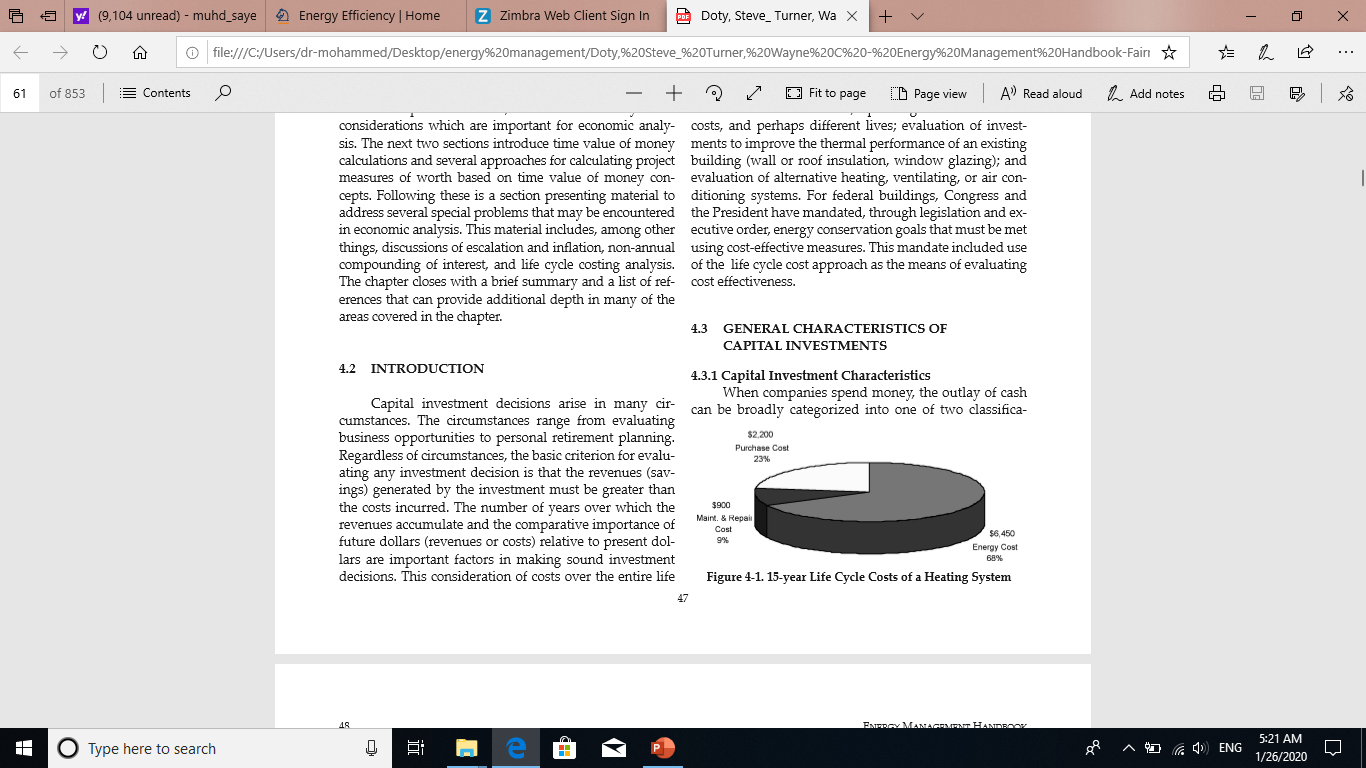 CAPITAL INVESTMENTS
When companies spend money, the outlay of cash can be broadly categorized into one of two classifications: expenses or capital investment.
 Expenses are generally those cash expenditures that are routine, ongoing, and necessary for the ordinary operation of the business. 
Capital investments are generally more strategic and have long term effects. 
Decisions made regarding capital investments are usually made at higher levels within the organizational hierarchy and carry with them additional tax consequences as compared to expenses.
GENERAL CHARACTERISTICS OF CAPITAL INVESTMENTS
First, capital investments usually require a relatively large initial cost. “Relatively large” may mean several hundred dollars to a small company or many millions of dollars to a large company. 
The initial cost may occur as a single expenditure, such as purchasing a new heating system, or it may occur over a period of several years, such as designing and constructing a new building. 
It is not uncommon that the funds available for capital investments projects are limited.
GENERAL CHARACTERISTICS OF CAPITAL INVESTMENTS
The second important characteristic of a capital investment is that the benefits (revenues or savings) resulting from the initial cost occur in the future, normally over a period of years. 
The period between the initial cost and the last future cash flow is the life cycle or life of the investment. 
The last important characteristic of capital investments is that they are relatively irreversible. Frequently, after the initial investment has been made, terminating or significantly altering the nature of a capital investment has substantial (usually negative) cost consequences. This is one of the reasons that capital investment decisions are usually evaluated at higher levels of the organizational hierarchy than are operating expense decisions.
Capital Investment Cost Categories
In almost every case, the costs which occur over the life of a capital investment can be classified into one of the following categories:
 Initial cost
 Annual expenses and revenues
Periodic replacement and maintenance
Salvage value
As a simplifying assumption, the cash flows that occur during a year are generally summed and regarded as a single end-of-year cash flow.
Capital Investment Cost Categories
Initial costs include all costs associated with preparing the investment for service. 
This includes purchase cost as well as installation and preparation costs. 
Initial costs are usually nonrecurring during the life of an investment. 
Annual expenses and revenues are the recurring costs and benefits generated throughout the life of the investment. 
Periodic replacement and maintenance costs are similar to annual expenses and revenues, except that they do not (or are not expected to) occur annually. 
The salvage value (residual value) of an investment is the revenue (or expense) attributed to disposal of the investment at the end of its useful life.
Cash Flow Diagrams
A convenient way to display the revenues (savings) and costs associated with an investment is a cash flow diagram. 
Upward directed lines indicate cash inflow (revenues or savings) while downward directed lines indicate cash outflow (costs).
Cash Flow Diagrams
Figure 4-2 represents an economic evaluation of whether to choose a baseboard heating and window air conditioning system or a heat pump for a ranger’s house:
The heat pump costs (cash outflow) $1500 more than the baseboard system
The heat pump saves (cash inflow) $380 annually in electricity costs
The heat pump has a $50 higher annual maintenance cost (cash outflow) 
The heat pump has a $150 higher salvage value (cash inflow) at the end of 15 years
The heat pump requires $200 more in replacement maintenance (cash outflow) at the end of year 8.
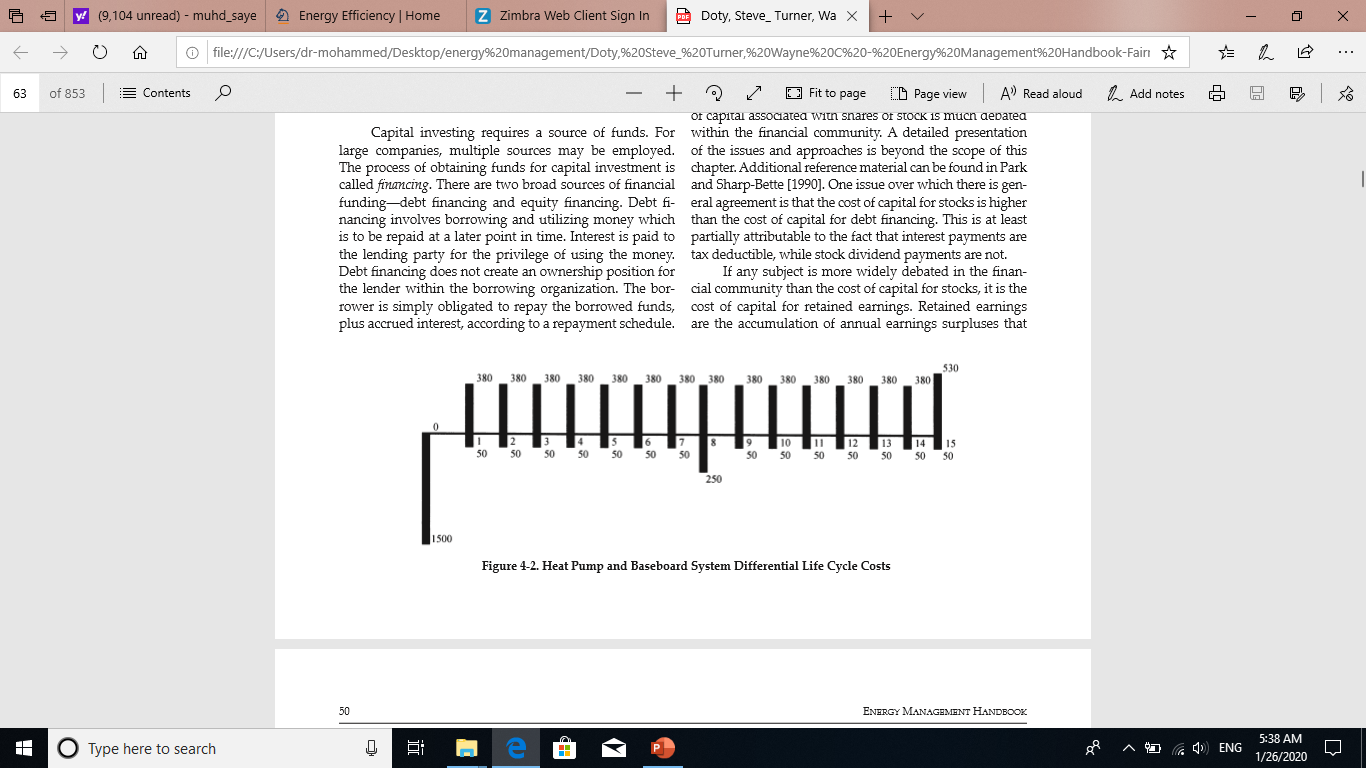 SOURCES OF FUNDS
The process of obtaining funds for capital investment is called financing. 
There are two broad sources of financial funding, debt financing and equity financing.
Debt financing involves borrowing and utilizing money which is to be repaid at a later point in time. Interest is paid to the lending party for the privilege of using the money. 
Debt financing does not create an ownership position for the lender within the borrowing organization. The borrower is simply obligated to repay the borrowed funds, plus accrued interest, according to a repayment schedule. 
 An added benefit to debt financing under current U.S. tax law (as of December 2008) is that the interest payments made by corporations on debt capital are tax deductible. This effectively lowers the cost of debt financing since for debt financing, with deductible interest payments, the after-tax cost of capital is given by: 
Cost of CapitalAFTERTAX = Cost of CapitalBEFORETAX * (1 – Tax Rate)
where the tax rate is determine by applicable tax law.
SOURCES OF FUNDS
The second broad source of funding is equity financing. Under equity financing the lender acquires an ownership (or equity) position within the borrower’s organization. 
As a result of this ownership position, the lender has the right to participate in the financial success of the organization as a whole. 
The two primary sources of equity financing are stocks and retained earnings. 
The cost of capital associated with shares of stock is much debated within the financial community. 
A detailed presentation of the issues and approaches is beyond the scope of this chapter
SOURCES OF FUNDS
Example 1 
Determine the weighted average cost of capital for financing which is composed of: 25% loans with a before tax cost of capital of 12%/yr and 75% retained earnings with a cost of capital of 10%/ yr. 
The company’s effective tax rate is 34%. 
Cost of CapitalLOANS = 12% * (1 – 0.34) = 7.92% 
Cost of CapitalRETAINEDEARNINGS = 10% 
Weighted Average Cost of Capital = (0.25)*7.92% + (0.75)*10.00% = 9.48%
Tax Considerations
After Tax Cash Flows 
Taxes are a fact of life in both personal and business decision making. 
Taxes occur in many forms and are primarily designed to generate revenues for governmental entities ranging from local authorities to the federal government. 
A few of the most common forms of taxes are income taxes, ad valorem taxes, sales taxes, and excise taxes. 
Cash flows used for economic analysis should always be adjusted for the combined impact of all relevant taxes. 
To do otherwise, ignores the significant impact that taxes have on economic decision making.
Tax Considerations
The amount of federal taxes due are determined based on a tax rate multiplied by a taxable income. 
The rates (as of December 2008) are determined based on tables of rates published under the Omnibus Reconciliation Act of 1993 as shown in Table 4-1. 
Depending on income range, the marginal tax rates vary from 15% of taxable income to 39% of taxable income. 
Taxable income is calculated by subtracting allowable deductions from gross income. 
Gross income is generated when a company sells its product or service. 
Allowable deductions include salaries and wages, materials, interest payments, and depreciation as well as other costs of doing business as detailed in the tax regulations.
Tax Considerations
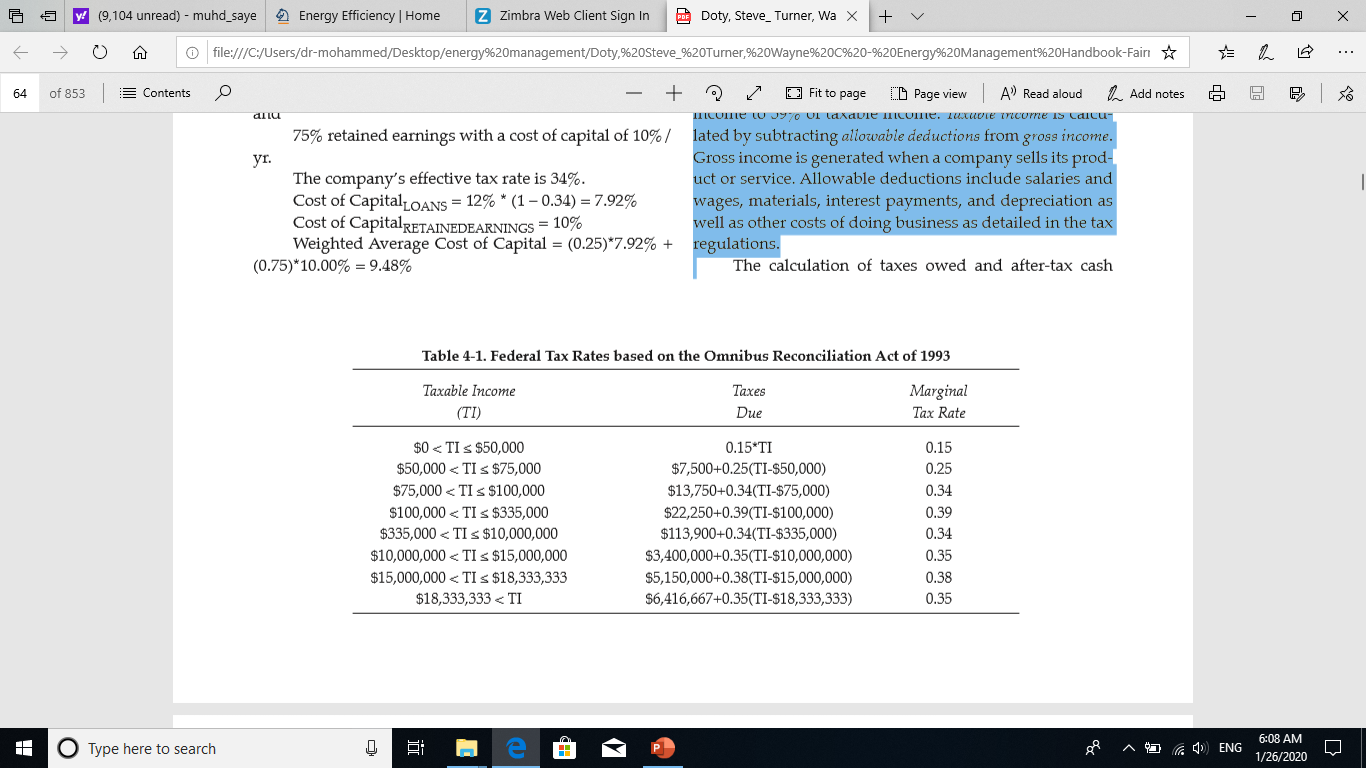 Tax Considerations
The calculation of taxes owed and after-tax cash flows (ATCF) require knowledge of: 
Before tax cash flows (BTCF), the net project cash flows before the consideration of taxes due, loan payments, and bond payments 
Total loan payments attributable to the project, including a breakdown of principal and interest components of the payments 
Total bond payments attributable to the project, including a breakdown of the redemption and interest components of the payments.
Depreciation allowances attributable to the project.
Tax Considerations
Given the availability of the above information, the procedure to determine the ATCF on a year by year basis proceeds, using the following calculation for each year:
Taxable Income = BTCF – Loan Interest – Bond Interest – Deprecation 
Taxes = Taxable Income * Tax Rate 
ATCF = BTCF – Total Loan Payments – Total Bond Payments – Taxes 

An important observation is that depreciation reduces taxable income (hence, taxes) but does not directly enter into the calculation of ATCF since it is not a true cash flow. 
It is not a true cash flow because no cash changes hands; depreciation is an accounting concept designed to stimulate business by reducing taxes over the life of an asset.
Tax Considerations
Depreciation 
Most assets used in the course of a business decrease in value over time. 
U.S. federal income tax law permits reasonable deductions from taxable income to allow for this. 
These deductions are called depreciation allowances. 
To be depreciable, an asset must meet three primary conditions: 
It must be held by the business for the purpose of producing income; 
It must wear out or be consumed in the course of its use; and 
It must have a life longer than a year.
Tax Considerations
Many methods of depreciation have been allowed under U.S. tax law over the years. 
Among these methods are straight line, sum-of-the-years digits, declining balance, and the accelerated cost recovery system. 
The method currently used for depreciation of assets placed in service after 1986 is the modified accelerated cost recovery system (MACRS). 
Determination of the allowable MACRS depreciation deduction for an asset is a function of 
the asset’s property class; 
the asset’s basis; and 
the year within the asset’s recovery period for which the deduction is calculated. 

The basis of an asset is the cost of placing the asset in service. In most cases, the basis includes the purchase cost of the asset plus the costs necessary to place the asset in service (e.g., installation charges).
Tax Considerations
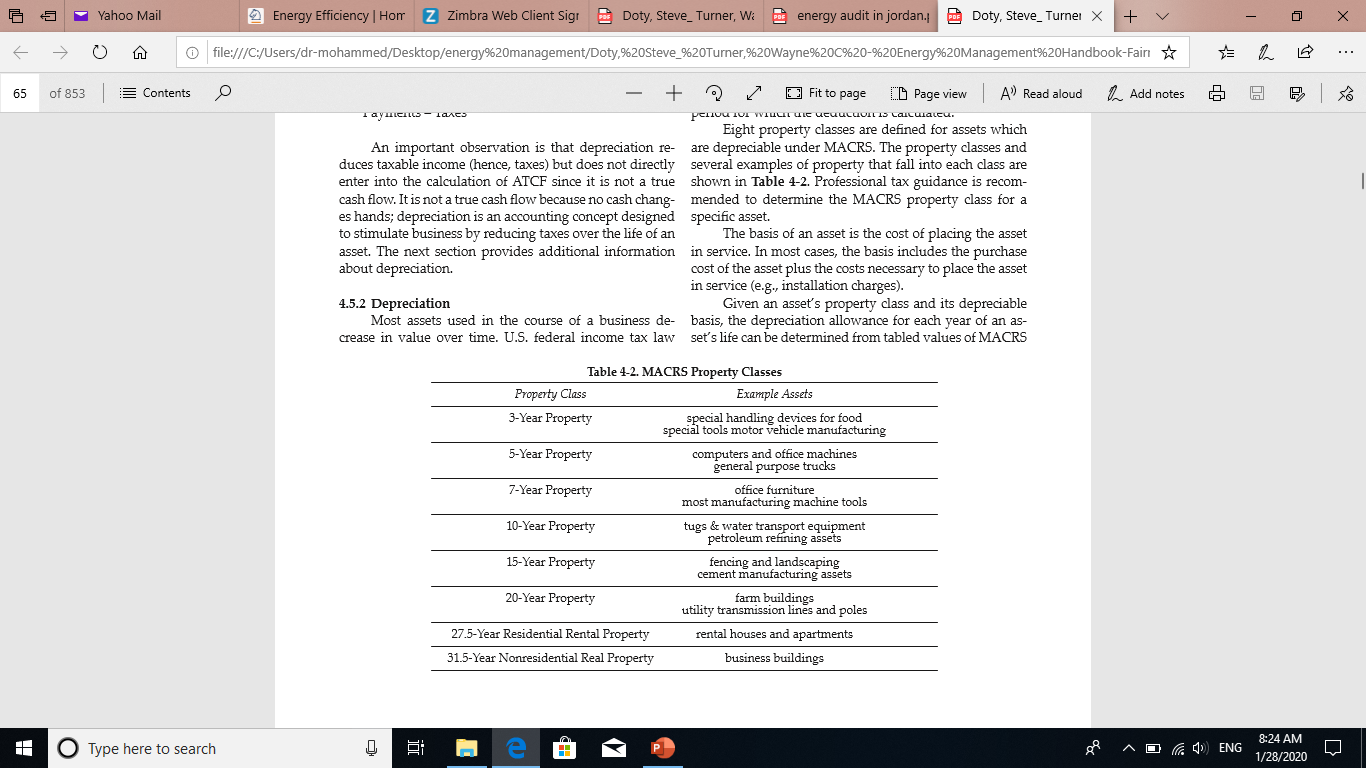 Tax Considerations
Example 2 
Determine depreciation allowances during each recovery year for a MACRS 5-year property with a basis of $10,000. 
Year 1 deduction: $10,000 * 20.00% = $2,000 
Year 2 deduction: $10,000 * 32.00% = $3,200 
Year 3 deduction: $10,000 * 19.20% = $1,920 
Year 4 deduction: $10,000 * 11.52% = $1,152 
Year 5 deduction: $10,000 * 11.52% = $1,152 
Year 6 deduction: $10,000 * 5.76% = $576 
The sum of the deductions calculated in Example 2 is $10,000, which means that the asset is “fully depreciated” after six years. Though not shown here, tables similar to Table 4-3 are available for the 27.5-Year and 31.5-Year property classes.
Tax Considerations
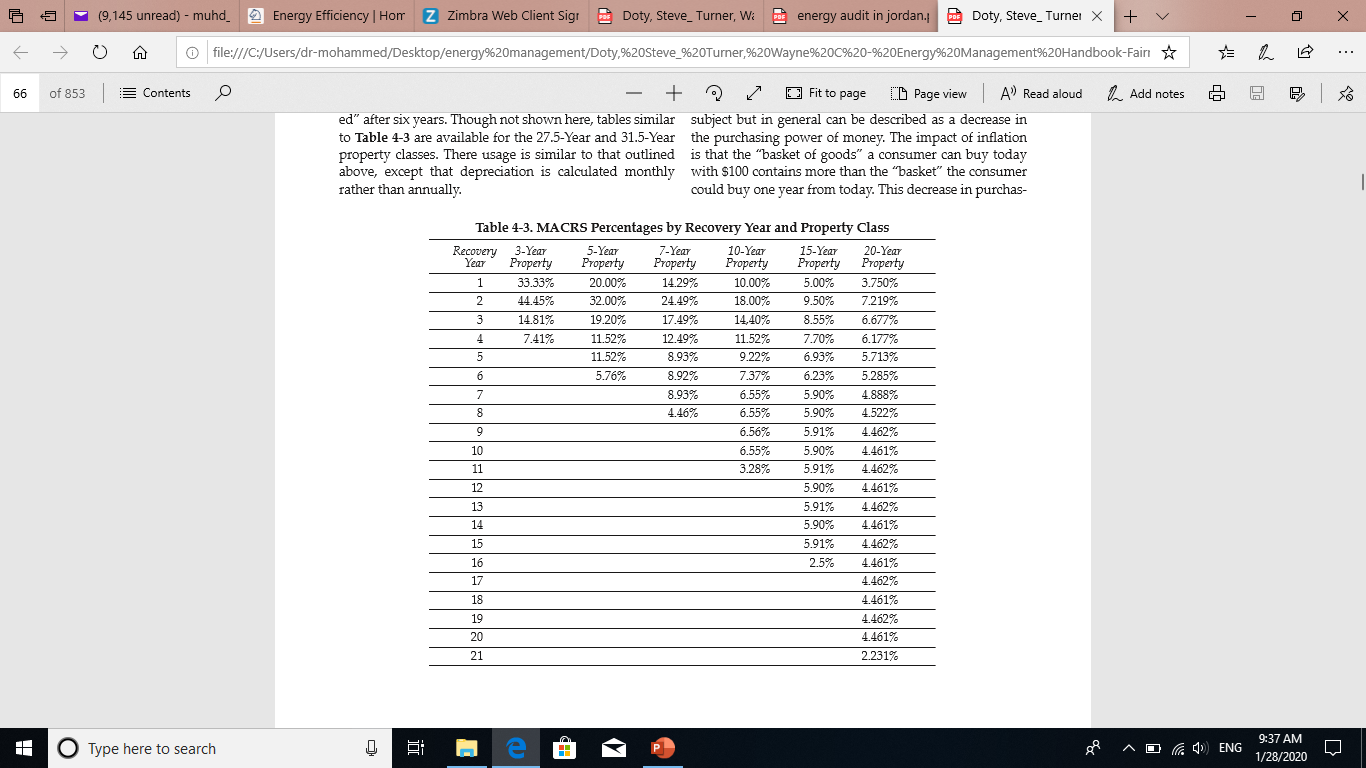 Time Value of Money Concepts
Most people have an intuitive sense of the time value of money. Given a choice between $100 today and $100 one year from today, almost everyone would prefer the $100 today. Why is this the case? 
Interest is the ability to earn a return on money that is loaned rather than consumed. 
 Inflation is a complex subject but in general can be described as a decrease in the purchasing power of money.
Time Value of Money Concepts
The Mathematics of Interest 
It must account for the amount and timing of cash flows. The basic formula for studying and understanding interest calculations is: 
Fn = P + In 
where: 
Fn = a future amount of money at the end of the nth year, 
P = a present amount of money at the beginning of the year which is n years prior to F, 
In = the amount of accumulated interest over n years, and 
n = the number of years between P and F
Time Value of Money Concepts
Simple Interest 
For simple interest, interest is earned (charged) only on the original principal amount at the rate of i% per year (expressed as i%/yr).
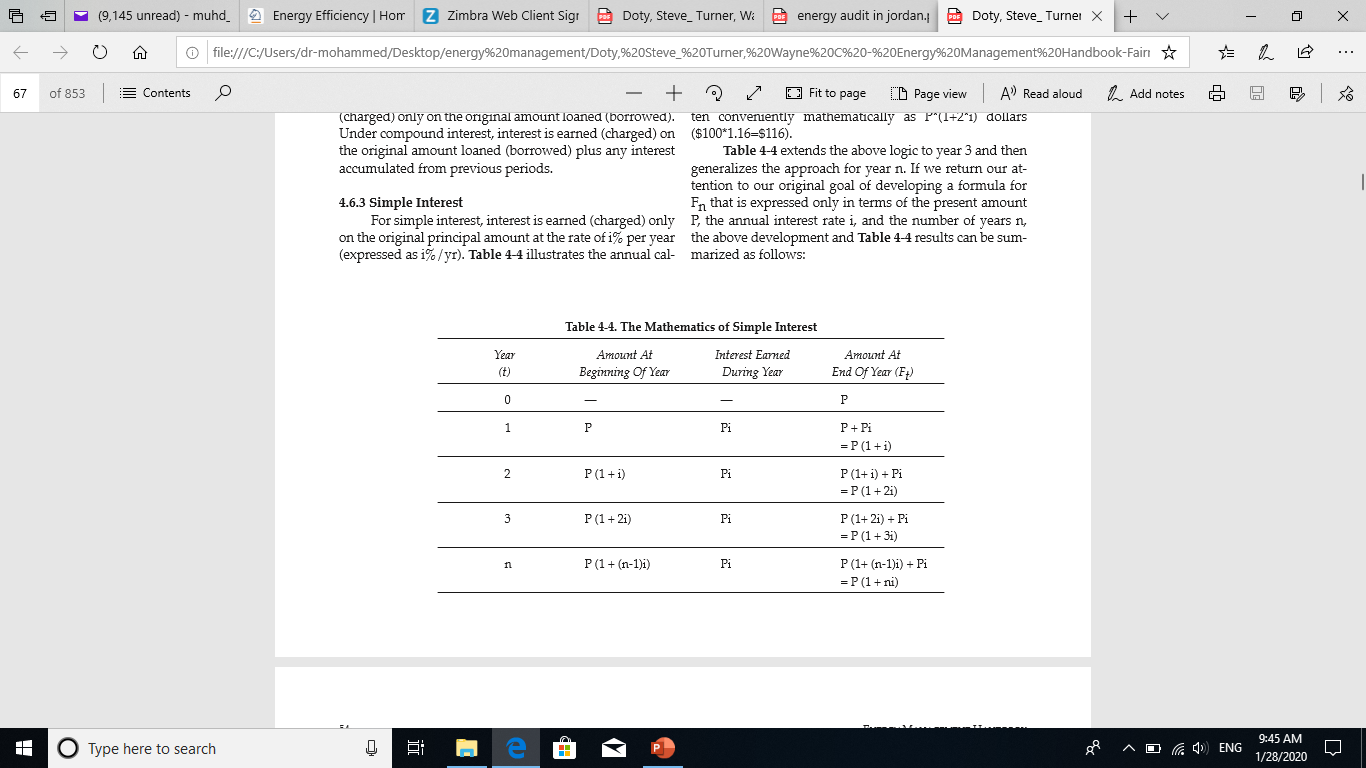 Time Value of Money Concepts
Example 3 
Determine the balance which will accumulate at the end of year 4 in an account which pays 10%/yr simple interest if a deposit of $500 is made today. 
Fn = P * (1 + n*i) 
F4 = 500 * (1 + 4*0.10) 
F4 = 500 * (1 + 0.40) 
F4 = 500 * (1.40) 
F4 = $700
Time Value of Money Concepts
Compound Interest
For compound interest, interest is earned (charged) on the original principal amount plus any accumulated interest from previous years at the rate of i% per year (i%/ yr).
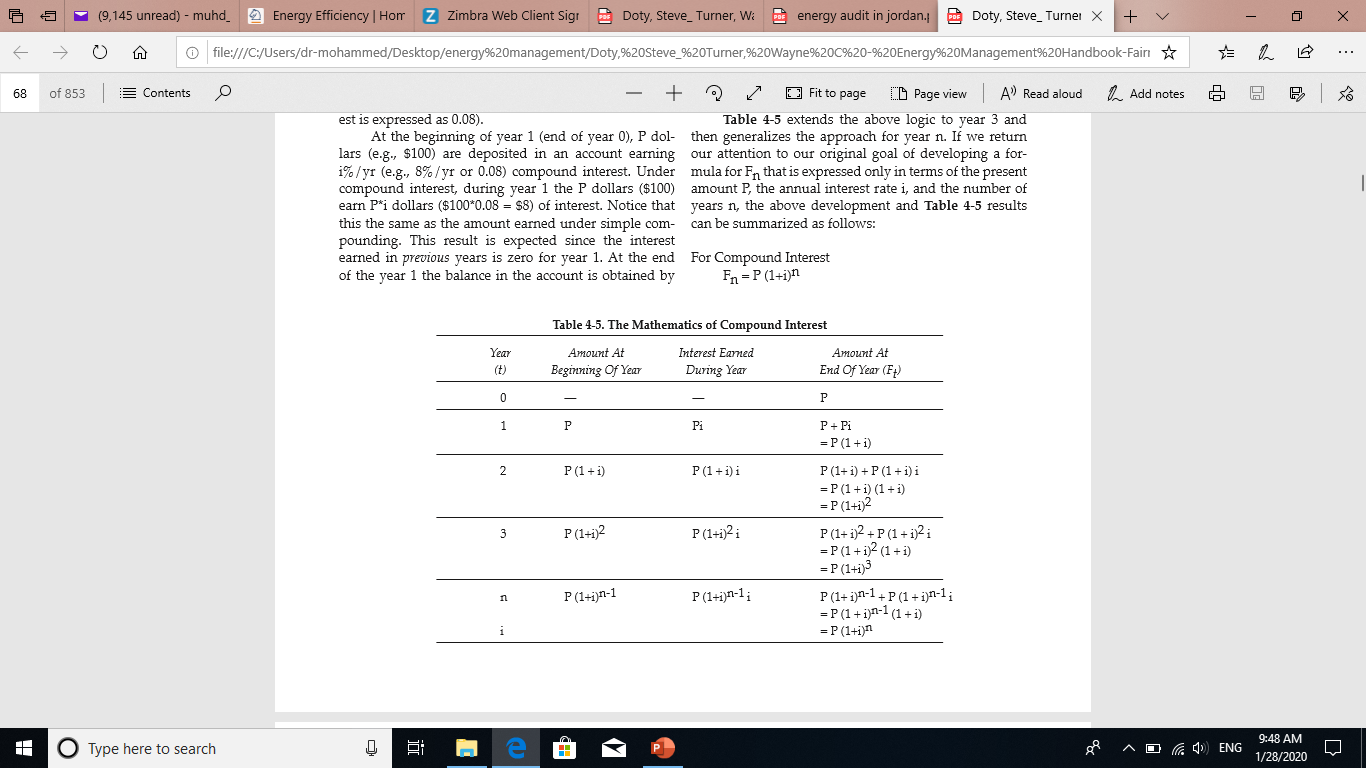 Time Value of Money Concepts
Example 4 
Repeat Example 3 using compound interest rather than simple interest. 
Fn = P * (1 + i)n 
F4 = 500 * (1 + 0.10)4 
F4 = 500 * (1.10)4 
F4 = 500 * (1.4641) 
F4 = $732.05
Time Value of Money Concepts
Single Sum Cash Flows
The factor (1+i)n is known as the single sum, future worth factor or the single payment, compound amount factor. 
This factor is denoted (F|P,i,n) where F denotes a future amount, P denotes a present amount, i is an interest rate (expressed as a percentage amount), and n denotes a number of years. 
The factor (F|P,i,n) is read, “To find F given P at i% for n years.” 
Tables of values of (F|P,i,n) for selected values of i and n are provided in the chapter appendix.
Time Value of Money Concepts
Example 5 
Repeat Example 4 using the single sum, future worth factor. 
Fn = P * (1 + i)n 
Fn = P * (F|P,i,n) 
F4 = 500 * (F|P,10%,4) 
F4 = 500 * (1.4641) 
F4 = 732.05
Time Value of Money Concepts
Example 6 
To accumulate $1000 five years from today in an account earning 8%/yr compound interest, how much must be deposited today?
P = Fn * (1 + i)-n 
P = F5 * (P|F,i,n) 
P = 1000 * (P|F,8%,5) 
P = 1000 * (0.6806) 
P = 680.60
Time Value of Money Concepts
Series Cash Flows 
The future worth of a series of cash flows is simply the sum of the future worth of each individual cash flow. 
Similarly, the present worth of a series of cash flows is the sum of the present worth of the individual cash flows.
Time Value of Money Concepts
Example 7 
Determine the future worth (accumulated total) at the end of seven years in an account that earns 5%/yr if a $600 deposit is made today and a $1000 deposit is made at the end of year two?
For the $600 deposit, n=7 (years between today and end of year 7). 
For the $1000 deposit, n=5 (years between end of year 2 and end of year 7). 
F7 = 600 * (F|P,5%,7) + 1000 * (F|P,5%,5) 
F7 = 600 * (1.4071) + 1000 * (1.2763) 
F7 = 844.26 + 1276.30 = $2120.56
Time Value of Money Concepts
Example 8 
Determine the amount that would have to be deposited today (present worth) in an account paying 6%/yr interest if you want to withdraw $500 four years from today and $600 eight years from today (leaving zero in the account after the $600 withdrawal). 
For the $500 deposit n=4, for the $600 deposit n=8 
P = 500 * (P|F,6%,4) + 600 * (P|F,6%,8) 
P = 500 * (0.7921) + 600 * (0.6274) 
P = 396.05 + 376.44 = $772.49
Time Value of Money Concepts
Uniform Series Cash Flows 
A uniform series of cash flows exists when the cash flows in a series occur every year and are all equal in value. 
P = 2000*(P|F,9%,1) + 2000*(P|F,9%,2) + 2000*(P|F,9%,3) + 2000*(P|F,9%,4) 
After some algebraic manipulation, this expression can be restated as: P = 2000*[(P|F,9%,1) + (P|F,9%,2) + (P|F,9%,3) + (P|F,9%,4)] 
P = 2000*[(0.9174) + (0.8417) + (0.7722) + (0.7084)] 
P = 2000*[3.2397] = $6479.40 
Or simply
P = A * (P|A,i,n) 
P = 2000 * (P|A,9%,4) 
P = 2000 * (3.2397) = $6479.40
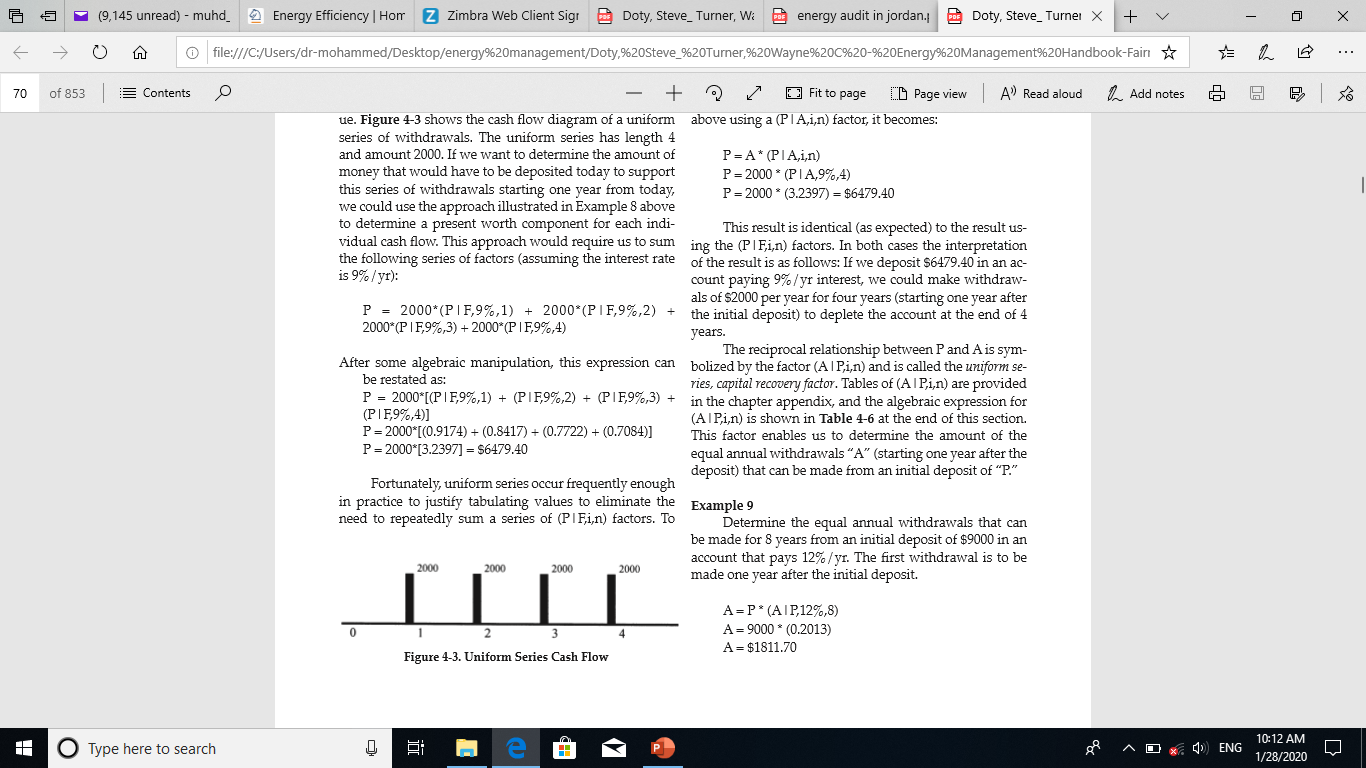 Time Value of Money Concepts
The factor (A|P,i,n) and is called the uniform series, capital recovery factor.
This factor enables us to determine the amount of the equal annual withdrawals “A” (starting one year after the deposit) that can be made from an initial deposit of “P.” 
Example 9 
Determine the equal annual withdrawals that can be made for 8 years from an initial deposit of $9000 in an account that pays 12%/yr. 
The first withdrawal is to be made one year after the initial deposit. 
A = P * (A|P,12%,8) 
A = 9000 * (0.2013) 
A = $1811.70
Time Value of Money Concepts
The factor (F|A,i,n) is known as the uniform series future worth factor and is read, “To find F given A at i% for n years..” 
The reciprocal factor, (A|F,i,n), is known as the uniform series sinking fund factor and is read, “To find A given F at i% for n years.” 
An important observation when using an (F|A,i,n) factor or an (A|F,i,n) factor is that the “F” resulting from the calculation occurs at the same point in time as to the last “A” cash flow.
Time Value of Money Concepts
Example 10 
If you deposit $2000 per year into an individual retirement account starting on your 24th birthday, how much will have accumulated in the account after your deposit on your 65th birthday? The account pays 6%/yr. 
n = 42 (birthdays between 24th and 65th, inclusive) 
F = A * (F|A,6%,42) 
F = 2000 * (175.9505) = $351,901
Time Value of Money Concepts
Example 11 
If you want to be a millionaire on your 65th birthday, what equal annual deposits must be made in an account starting on your 24th birthday? The account pays 10%/yr. 
n = 42 (birthdays between 24th and 65th, inclusive) 
A = F * (A|F,10%,42) 
A = 1000000 * (0.001860) = $1860
Time Value of Money Concepts
Gradient Series 
A gradient series of cash flows occurs when the value of a given cash flow is greater than the value of the previous period’s cash flow by a constant amount. 
The symbol used to represent the constant increment is G. 
The factor (P|G,i,n) is known as the gradient series, present worth factor. 
The ‘P’ calculated by a (P|G,i,n) factor is located one period before the first element of the series (which is the zero element for a gradient series).
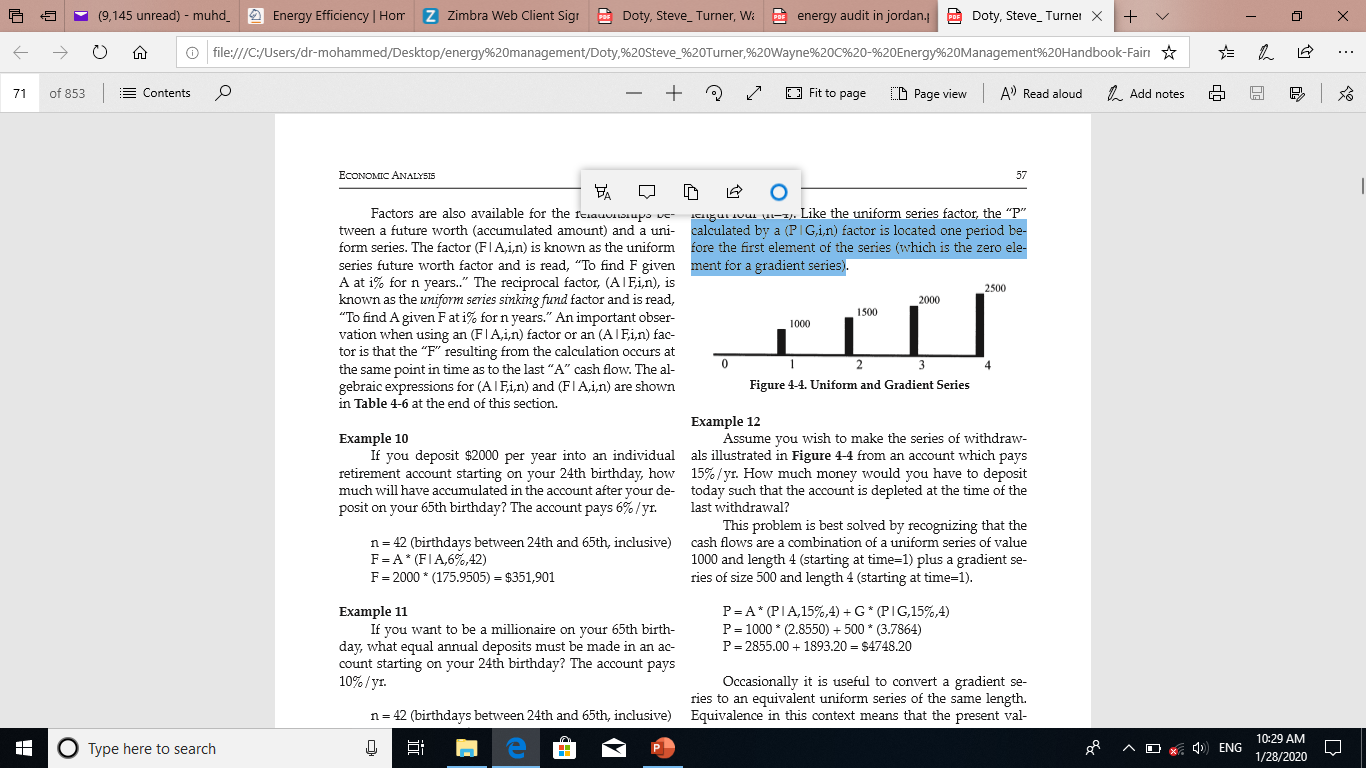 Time Value of Money Concepts
Example 12 
Assume you wish to make the series of withdrawals illustrated in Figure 4-4 from an account which pays 15%/yr. How much money would you have to deposit today such that the account is depleted at the time of the last withdrawal? 
This problem is best solved by recognizing that the cash flows are a combination of a uniform series of value 1000 and length 4 (starting at time=1) plus a gradient series of size 500 and length 4 (starting at time=1).
P = A * (P|A,15%,4) + G * (P|G,15%,4) 
P = 1000 * (2.8550) + 500 * (3.7864) 
P = 2855.00 + 1893.20 = $4748.20
Time Value of Money Concepts
Occasionally it is useful to convert a gradient series to an equivalent uniform series of the same length. 
A = [G * (P|G,i,n)] * (A|P,i,n) 
An alternative approach is to use a factor known as the gradient-to-uniform series conversion factor, symbolized by (A|G,i,n). 
Tables of (A|G,i,n) are provided in the chapter appendix.
Time Value of Money Concepts
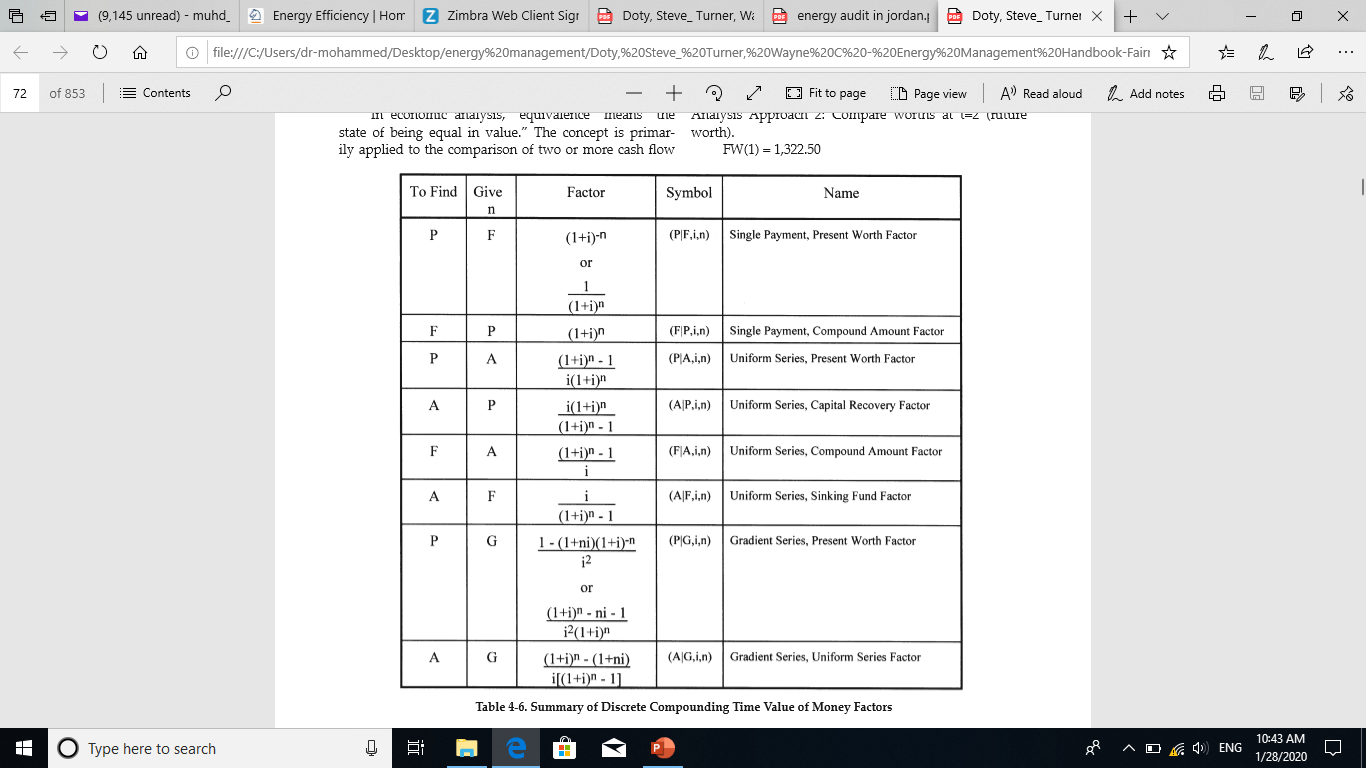 Time Value of Money Concepts
The Concepts of Equivalence and Indifference 
Up to this point the term “equivalence” has been used several times but never fully defined. 
It is appropriate at this point to formally define equivalence, as well as a related term, indifference. 
In economic analysis, “equivalence” means “the state of being equal in value.” 
The concept is primarily applied to the comparison of two or more cash flow profiles. Specifically, two (or more) cash flow profiles are equivalent if the worth of their time value of money at a common point in time is equal.
Time Value of Money Concepts
Question: 
Are the following two cash flows equivalent at 15%/yr? 
Cash Flow 1: Receive $1,322.50 two years from today. 
Cash Flow 2: Receive $1,000.00 today. 
Analysis Approach 1: 
Compare worths at t=0 (present worth). 
PW(1) = 1,322.50*(P|F,15,2) = 1322.50*0.756147 = 1,000. 
PW(2) = 1,000 
Answer: Cash Flow 1 and Cash Flow 2 are equivalent. 
Analysis Approach 2: 
Compare worths at t=2 (future worth). 
FW(1) = 1,322.50
FW(2) = 1,000*(F|P,15,2) = 1,000*1.3225 = 1,322.50 
Answer: Cash Flow 1 and Cash Flow 2 are equivalent.
Time Value of Money Concepts
Generally the comparison (hence the determination of equivalence) for the two cash flow series in this example would be made as present worths (t=0) or future worths (t=2), but the equivalence definition holds regardless of the point in time chosen. 
For example: 
Analysis Approach 3: 
Compare worths at t=1 
W1(1) = 1,322.50*(P|F,15,1) = 1,322.50*0.869565 = 1,150.00 
W1(2) = 1,000*(F|P,15,1) = 1,000*1.15 = 1,150.00 
Answer: Cash Flow 1 and Cash Flow 2 are equivalent.
Time Value of Money Concepts
In economic analysis, “indifference” means “to have no preference.” 
The concept is primarily applied in the comparison of two or more cash flow profiles. 
Specifically, a potential investor is indifferent between two (or more) cash flow profiles if they are equivalent. 
Question: Given the following two cash flows at 15%/yr, which do you prefer? 
Cash Flow 1: Receive $1,322.50 two years from today. 
Cash Flow 2: Receive $1,000.00 today. 
Answer: Based on the equivalence calculations above, given these two choices, an investor is indifferent.
Time Value of Money Concepts
Question: 
You are given a choice between 
receiving P dollars today or 
receiving the cash flow series illustrated in Figure 4-5. 
What must the value of P be for you to be indifferent between the two choices if i=12%/yr? 
Analysis Approach: 
To be indifferent between the choices, P must have a value such that the two alternatives are equivalent at 12%/yr. If we select t=0 as the common point in time upon which to base the analysis (present worth approach), then the analysis proceeds as follows.
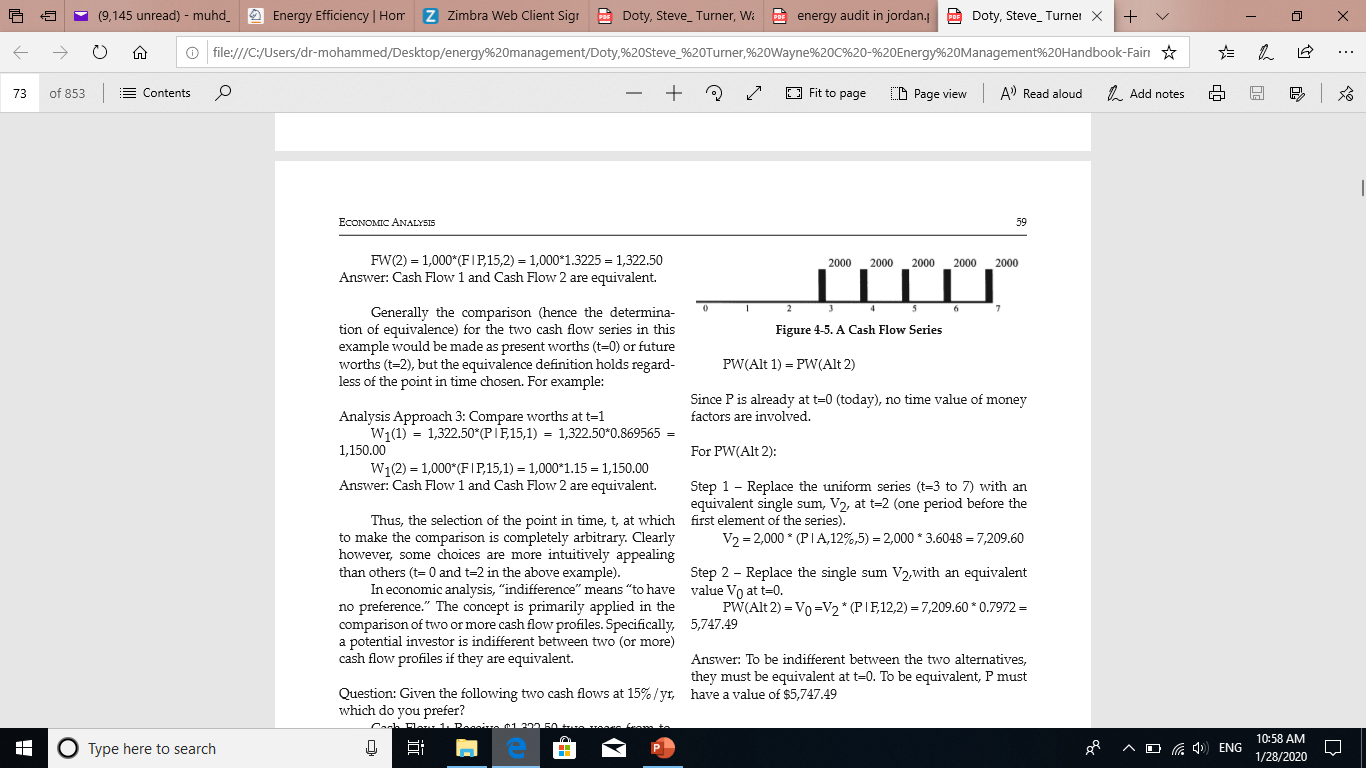 Time Value of Money Concepts
PW(Alt 1) = PW(Alt 2) 
Since P is already at t=0 (today), no time value of money factors are involved. 
For PW(Alt 2): 
Step 1 – Replace the uniform series (t=3 to 7) with an equivalent single sum, V2, at t=2 (one period before the first element of the series). 
V2 = 2,000 * (P|A,12%,5) = 2,000 * 3.6048 = 7,209.60 
Step 2 – Replace the single sum V2,with an equivalent value V0 at t=0. PW(Alt 2) = V0 =V2 * (P|F,12,2) = 7,209.60 * 0.7972 = 5,747.49 
Answer: To be indifferent between the two alternatives, they must be equivalent at t=0. To be equivalent, P must have a value of $5,747.49
PROJECT MEASURES OF WORTH
The measures are 
present worth, 
annual worth, 
internal rate of return, 
savings investment ratio, and 
payback period.
All but one of these measures of worth require an interest rate to calculate the worth of an investment. 
This interest rate is commonly referred to as the minimum attractive rate of return (MARR). 
There are many ways to determine a value of MARR for investment analysis, and no one way is proper for all applications. One principle is, however, generally accepted. MARR should always exceed the cost of capital, Sources of Funds, presented earlier in this chapter.
PROJECT MEASURES OF WORTH
In all of the following measures of worth, the following conventions are used for defining cash flows: 
At any given point in time (t = 0, 1, 2, ..., n), there may exist both revenue (positive) cash flows, Rt, and cost (negative) cash flows, Ct. The net cash flow at t, At, is defined as Rt – Ct.
PROJECT MEASURES OF WORTH
PROJECT MEASURES OF WORTH
Example 13 
Installing thermal windows on a small office building is estimated to cost $10,000. The windows are expected to last six years and have no salvage value at that time. The energy savings from the windows are expected to be $2525 each year for the first three years and $3840 for each of the remaining three years. If MARR is 15%/yr and the present worth measure of worth is to be used, is this an attractive investment?
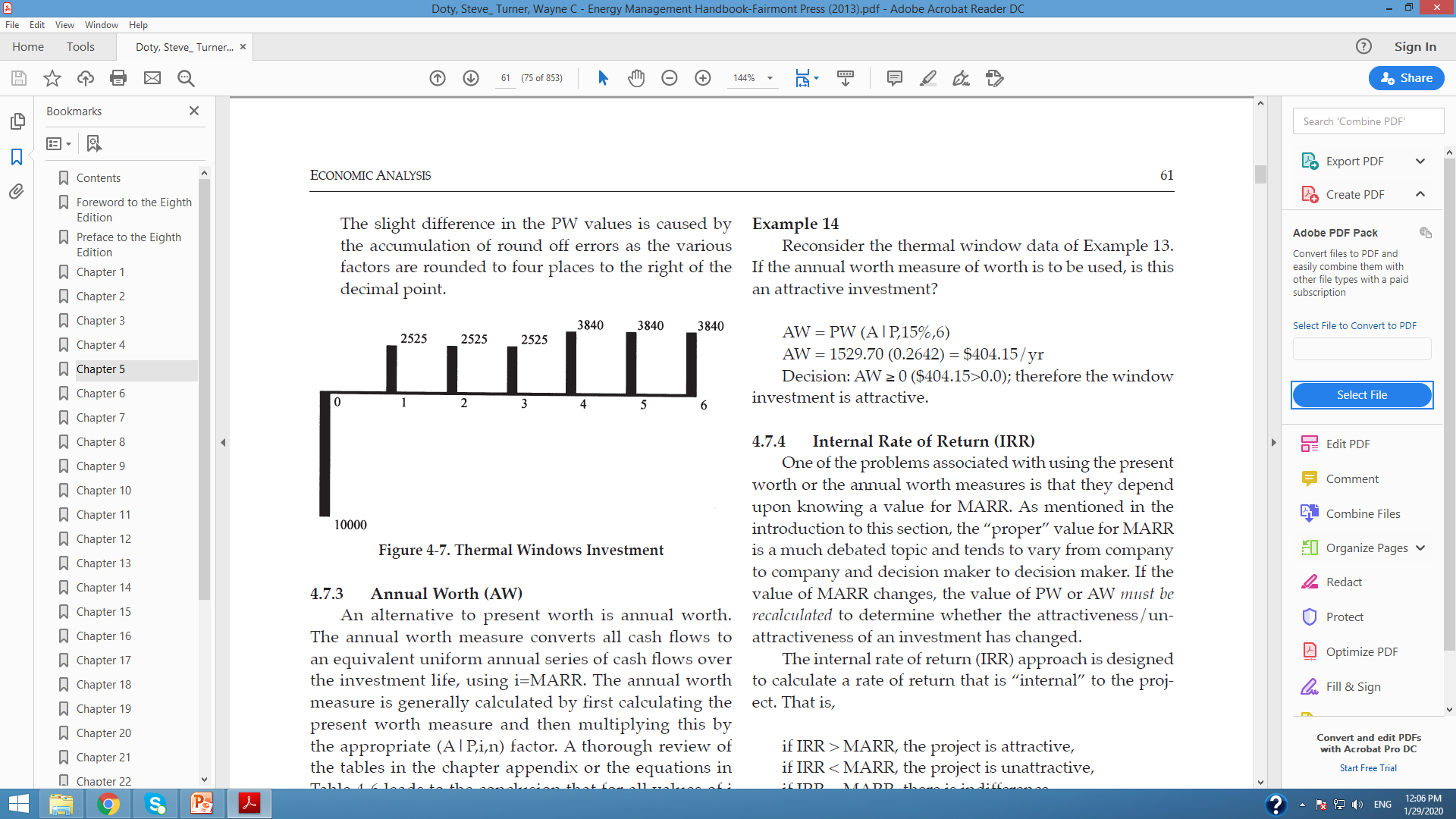 PROJECT MEASURES OF WORTH
PW = –10000 + 2525*(P|F,15%,1) + 2525*(P|F,15%,2) + 2525*(P|F,15%,3) + 3840*(P|F,15%,4) + 3840*(P|F,15%,5) + 3840*(P|F,15%,6)
PW = –10000 + 2525*(0.8696) + 2525*(0.7561) + 2525*(0.6575) + 3840*(0.5718) + 3840*(0.4972) + 3840*(0.4323)
PW = –10000 + 2195.74 + 1909.15 + 1660.19 + 2195.71 + 1909.25 + 1660.03
PW = $1530.07
Decision: PW≥0 ($1530.07≥0.0); therefore the window investment is attractive.
PROJECT MEASURES OF WORTH
Annual Worth (AW) 
if PW>0, then AW>0; 
if PW<0, then AW<0; and 
if PW=0, then AW=0. 
The concept of annual worth as a measure of investment worth can be generalized as follows: 
Description: 
All cash flows are converted to an equivalent uniform annual series of cash flows over the planning horizon, using i=MARR. 
Calculation Approach: 
AW = PW (A|P,i,n) 
Decision Rule: 
If AW ≥ 0, then the investment is attractive.
PROJECT MEASURES OF WORTH
Example 14 
Reconsider the thermal window data of Example 13. If the annual worth measure of worth is to be used, is this an attractive investment? 
AW = PW (A|P,15%,6) 
AW = 1529.70 (0.2642) = $404.15/yr 
Decision: 
AW ≥ 0 ($404.15>0.0); therefore the window investment is attractive.
PROJECT MEASURES OF WORTH
Internal Rate of Return (IRR) 
One of the problems associated with using the present worth or the annual worth measures is that they depend upon knowing a value for MARR. 
The “proper” value for MARR is a much debated topic and tends to vary from company to company and decision maker to decision maker.
If the value of MARR changes, the value of PW or AW must be recalculated to determine whether the attractiveness/unattractiveness of an investment has changed. 
The internal rate of return (IRR) approach is designed to calculate a rate of return that is “internal” to the project. That is, 
if IRR > MARR, the project is attractive, 
if IRR < MARR, the project is unattractive, 
if IRR = MARR, there is indifference. 
Thus, if MARR changes, no new calculations are required. We simply compare the calculated IRR for the project to the new value of MARR, and we have our decision.
PROJECT MEASURES OF WORTH
Internal Rate of Return 
Description: 
An interest rate, IRR, is determined that yields a present of zero. IRR implicitly assumes the reinvestment of recovered funds at IRR. 
Calculation Approach: 
Find IRR such that PW = Σ At (P|F,IRR,t) = 0. 
Important Note: 
Depending upon the cash flow series, multiple IRRs may exist! If the cash flow series consists of an initial investment (net negative cash flow) followed by a series of future returns (net non-negative cash flows), then a unique IRR exists. 
Decision Rule: 
If IRR is unique and IRR ≥ MARR, then the investment is attractive.
PROJECT MEASURES OF WORTH
Example 15 
Reconsider the thermal window data of Example 13. If the internal rate of return measure of worth is to be used, is this an attractive investment? 
First we note that the cash flow series has a single negative investment followed by all positive returns; therefore, it has a unique value for IRR. For such a cash flow series it can also be shown that as i increases PW decreases.
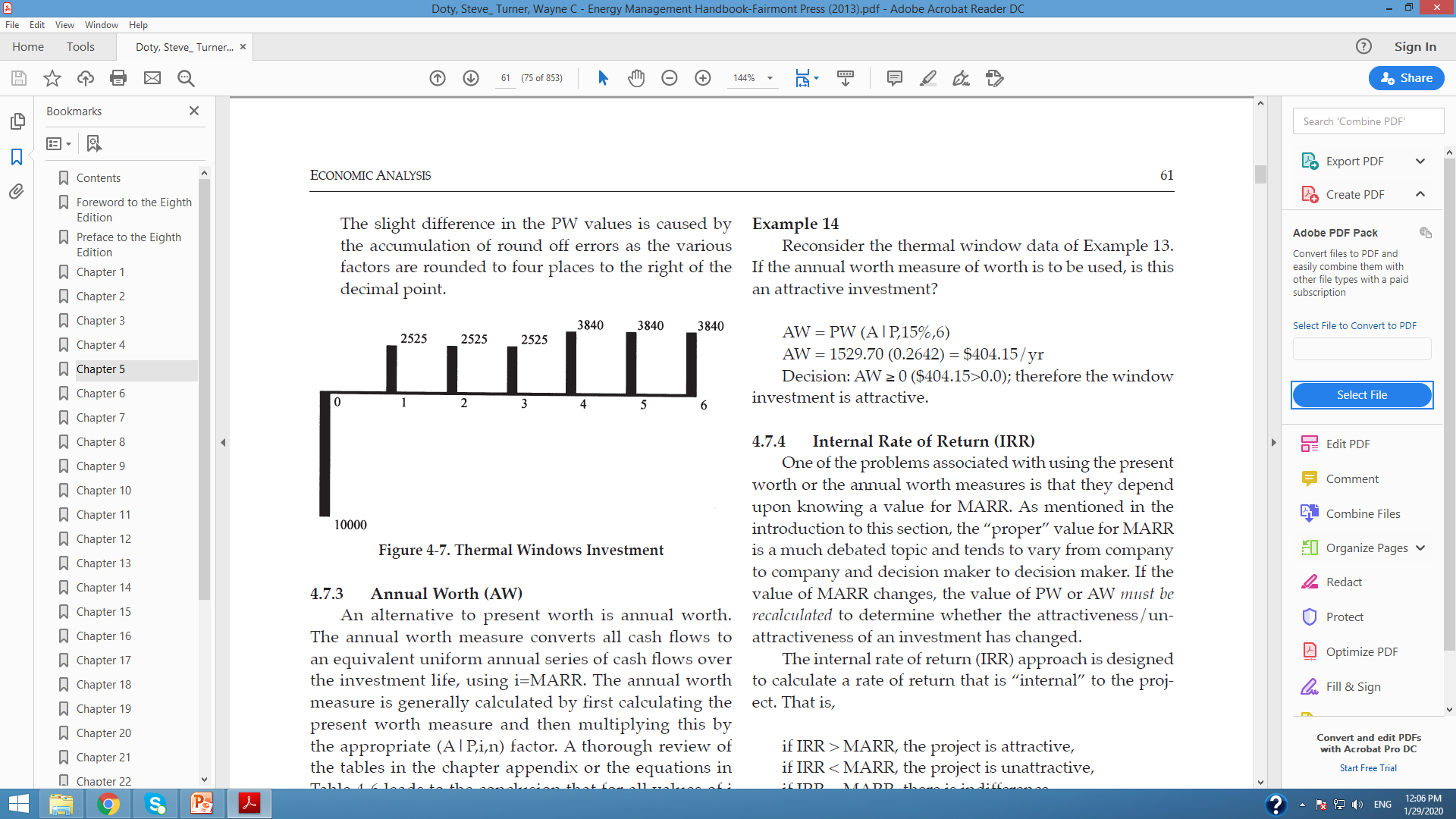 PROJECT MEASURES OF WORTH
Start with i=15%
PW = -10000 + 2525 * (P|A,15%,3) + 3840 * (P|A,15%,3) * (P|F,15%,3) 
PW = -10000+2525*(2.2832)+3840*(2.2832)*(0.6575) = $1529.70 
Since PW>0, we must increase i to decrease PW toward zero for i=18%: 
PW = -10000+2525*(P|A,18%,3)+3840*(P|A,18%,3)*(P|F,18%,3) 
PW = -10000+2525*(2.1743)+3840*(2.1743)*(0.6086) = $571.50 
Since PW>0, we must increase i to decrease PW toward zero for i=20%: 
PW = -10000+2525*(P|A,20%,3)+3840*(P|A,20%,3)*(P|F,20%,3) 
PW = -10000+2525*(2.1065)+3840*(2.1065)*(0.5787) = –$0.01 

Decision: IRR≥MARR (20%>15%); therefore, the window investment is attractive.
PROJECT MEASURES OF WORTH
Saving Investment Ratio (SIR) 
Many companies are accustomed to working with benefit cost ratios. 
An investment measure of worth which is consistent with the present worth measure and has the form of a benefit cost ratio is the savings investment ratio (SIR). 
The SIR decision rule can be derived from the present worth decision rule as follows:
PROJECT MEASURES OF WORTH
Starting with the PW decision rule PW ≥ 0, replacing PW with its calculation expression, 
ΣAt (P|F,i,t) ≥ 0 
which, using the relationship At = Rt – Ct, can be restated 
Σ(Rt – Ct) (P|F,i,t) ≥ 0 
which can be algebraically separated into 
ΣRt (P|F,i,t) – Σ Ct (P|F,i,t) ≥ 0. 
Adding the second term to both sides of the inequality, 
ΣRt (P|F,i,t) ≥ Σ Ct (P|F,i,t)
PROJECT MEASURES OF WORTH
Description: 
The ratio of the present worth of positive cash flows to the present worth of (the absolute value of) negative cash flows is formed using i=MARR. 

Calculation Approach: 
SIR = ΣRt (P|F,i,t) / ΣCt (P|F,i,t) ≥ 1 

Decision Rule:
If SIR ≥ 1, then the investment is attractive.
PROJECT MEASURES OF WORTH
Example 16 
Reconsider the thermal window data of Example 13. If the savings investment ratio measure of worth is to be used, is this an attractive investment? 
SIR = ΣRt (P|F,i,t) / ΣCt (P|F,i,t) 
SIR = 2525*(P|A,15%,3)+3840*(P|A,15%,3)*(P|F,15%,3) / 10,000 
SIR = 11,529.70 /  10,000.00 = 1.15297 
Decision: SIR≥1.0 (1.15297>1.0); therefore, the window investment is attractive.
PROJECT MEASURES OF WORTH
An important observation regarding the four measures of worth presented to this point (PW, AW, IRR, and SIR) is that they are all consistent and equivalent. 
In other words, an investment that is attractive under one measure of worth will be attractive under each of the other measures of worth.
PROJECT MEASURES OF WORTH
SPECIAL TOPICS
A standard assumption when estimating energy savings is that utility rate increases are matched with inflation. 
When utility rate increases outpace the rate of inflation, escalation occurs. 
In this case, the value of the savings increases over time, and assuming no escalation understates actual savings. 
Of course, predicting the future is risky business, but trends are estimated by the Department of Energy for the foreseeable future. 
When escalation of energy savings is anticipated, making adjustments in the calculated savings and cost/benefit ratios helps the measure’s chances of success improve since the financial benefit is more accurately represented. 
Judgment is advised and care should be taken to never overstate savings. 
De-rating the predicted escalation may be in order. Using 50% of the predicted escalation rate is a conservative approach that should prevent overstating the savings. 
For engineering economic calculations, the energy savings estimates become gradient series or other forms that are no longer uniform.
SPECIAL TOPICS
Non-annual Interest Compounding 
Two approaches can be used to solve problems of this type.
One approach involves determining a period interest rate; the other involves determining an effective interest rate. 
To solve this type of problem using a period interest rate approach, we must define the period interest rate:
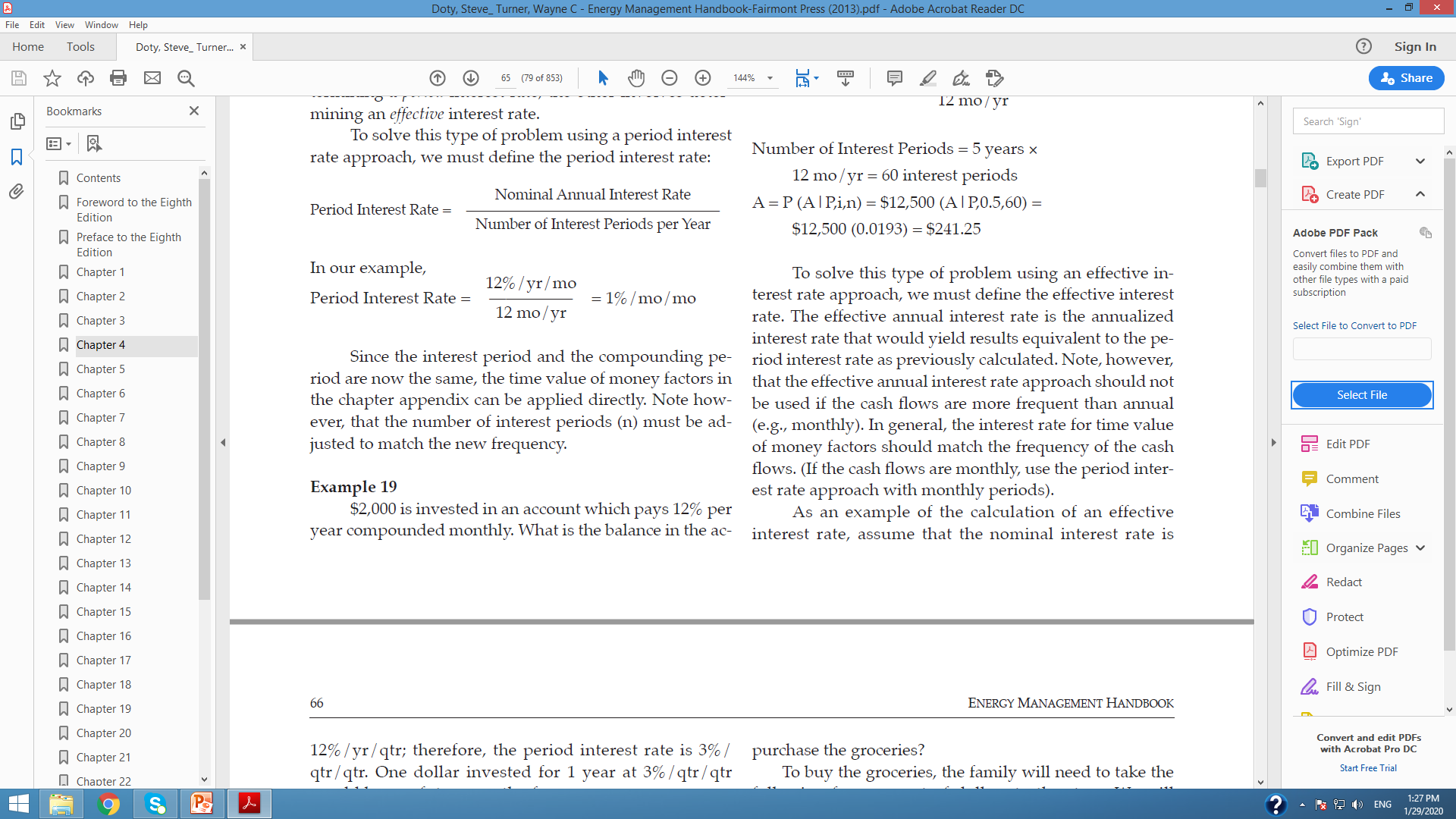 SPECIAL TOPICS
Example 19 
$2,000 is invested in an account which pays 12% per year compounded monthly. What is the balance in the account after 3 years? 
Nominal Annual Interest Rate = 12%/yr/mo
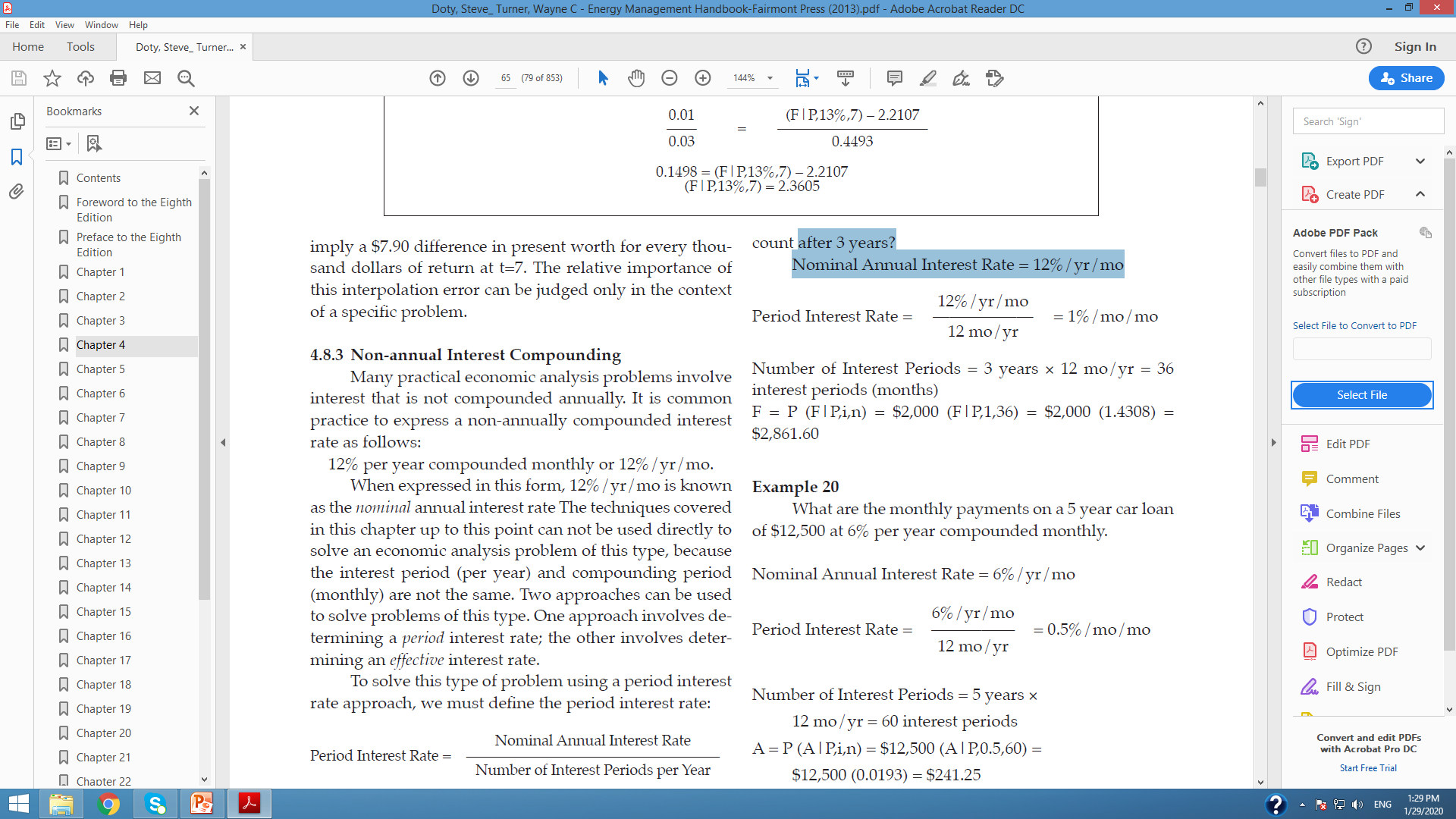 SPECIAL TOPICS
The other approach is to use the general equation for the effective annual interest rate is: 
Effective Annual Interest Rate = (1 + (r/m))m – 1 
where: 
r = nominal annual interest rate 
m = number of interest periods per year
SPECIAL TOPICS
Example 21 
What is the effective annual interest rate if the nominal rate is 12%/yr compounded monthly? 
nominal annual interest rate = 12%/yr/mo 
period interest rate = 1%/mo/mo 
effective annual interest rate = (1+0.12/12)12 –1 = 0.1268 or 12.68%
SPECIAL TOPICS
Economic Analysis Under Inflation 
Inflation is characterized by a decrease in the purchasing power of money caused by an increase in general price levels of goods and services without an accompanying increase in the value of the goods and services. 
Inflationary pressure is created when more dollars are put into an economy without an accompanying increase in goods and services. 
In other words, printing more money without an increase in economic output generates inflation. 
When consideration of inflation is introduced into economic analysis, future cash flows can be stated in terms of either constant-worth dollars or then-current dollars. 
Then-current cash flows are expressed in terms of the face amount of dollars (actual number of dollars) that will change hands when the cash flow occurs. 
Alternatively, constant-worth cash flows are expressed in terms of the purchasing power of dollars relative to a fixed point in time known as the base period.
SPECIAL TOPICS
Example 22 
For the next 4 years, a family anticipates buying $1000 worth of groceries each year. If inflation is expected to be 3%/yr, what are the then-current cash flows required to purchase the groceries? 
To buy the groceries, the family will need to take the following face amount of dollars to the store. We will somewhat artificially assume that the family only shops once per year, buys the same set of items each year, and that the first trip to the store will be one year from today. 
Year 1: dollars required $1000.00*(1.03)=$1030.00 
Year 2: dollars required $1030.00*(1.03)=$1060.90 
Year 3: dollars required $1060.90*(1.03)=$1092.73 
Year 4: dollars required $1092.73*(1.03)=$1125.51 
What are the constant-worth cash flows, if today’s dollars are used as the base year? 
The constant worth dollars are inflation-free dollars; therefore, the $1000 of groceries costs $1000 each year. 
Year 1: $1000.00 
Year 2: $1000.00 
Year 3: $1000.00 
Year 4: $1000.00
SPECIAL TOPICS
The key to proper economic analysis under inflation is to base the value of MARR on the types of cash flows. 
If the cash flows contain inflation, then the value of MARR should also be adjusted for inflation. 
Alternatively, if the cash flows do not contain inflation, then the value of MARR should be inflation-free. 
When MARR does not contain an adjustment for inflation, it is referred to as a real value for MARR. 
If it contains an inflation adjustment, it is referred to as a combined value for MARR. The relationship between inflation rate, the real value of MARR, and the combined value of MARR is given by: 

1 + MARRCOMBINED= (1 + inflation rate) * (1 + MARRREAL)
SPECIAL TOPICS
Example 23 
If the inflation rate is 3%/yr and the real value of MARR is 15%/yr, what is the combined value of MARR? 
1 + MARRCOMBINED= (1 + inflation rate) * (1 + MARRREAL) 
1 + MARRCOMBINED= (1 + 0.03) * (1 + 0.15) 
1 + MARRCOMBINED= (1.03) * (1.15) 
1 + MARRCOMBINED= 1.1845 
MARRCOMBINED= 1.1845 – 1 = 0.1845 = 18.45%
SPECIAL TOPICS
If the cash flows of a project are stated in terms of then-current dollars, the appropriate value of MARR is the combined value of MARR. Analysis done in this way is referred to as then current analysis. 
If the cash flows of a project are stated in terms of constant-worth dollars, the appropriate value of MARR is the real value of MARR. Analysis done in this way is referred to as then constant worth analysis. 

Please look at examples 24 and 25
SPECIAL TOPICS
Life Cycle Cost Analysis (LCCA) 
A life cycle costs analysis calculates the cost of a system or product over its entire life span, sometimes referred to as “cradle to grave.” 
The purpose of life cycle cost analysis is to consider all facets of the project for their merit and, specifically, to compare multiple project options using the same method to find the overall best choice. 
The advantage of using LCCA is that all associated costs become visible, and some designs will be able to compete better economically using this method.
SPECIAL TOPICS
For energy related projects, an LCCA study should include consideration of costs for at least the following categories: design, initial construction, energy and utilities, operations and maintenance, repairs, replacement, and salvage.
Other relevant costs may also be included. All of the identified costs are normalized to a point in time, often the present worth, in which case the lowest present worth of costs indicates the preferred alternative in the LCCA. 

Please look at SUMMARY AND ADDITIONAL  4.9 EXAMPLE APPLICATIONS
Chapter 13Lighting
LIGHTING FUNDAMENTALS
Two objectives of the lighting designer: 
to provide the right quantity of light, and 
provide the right quality of light.

Lighting Quantity 
It is the amount of light provided to a room. Unlike light quality, light quantity is easy to measure and describe.
LIGHTING FUNDAMENTALS
Units 
Lighting quantity is primarily expressed in three types of units: watts, lumens, and foot-candles
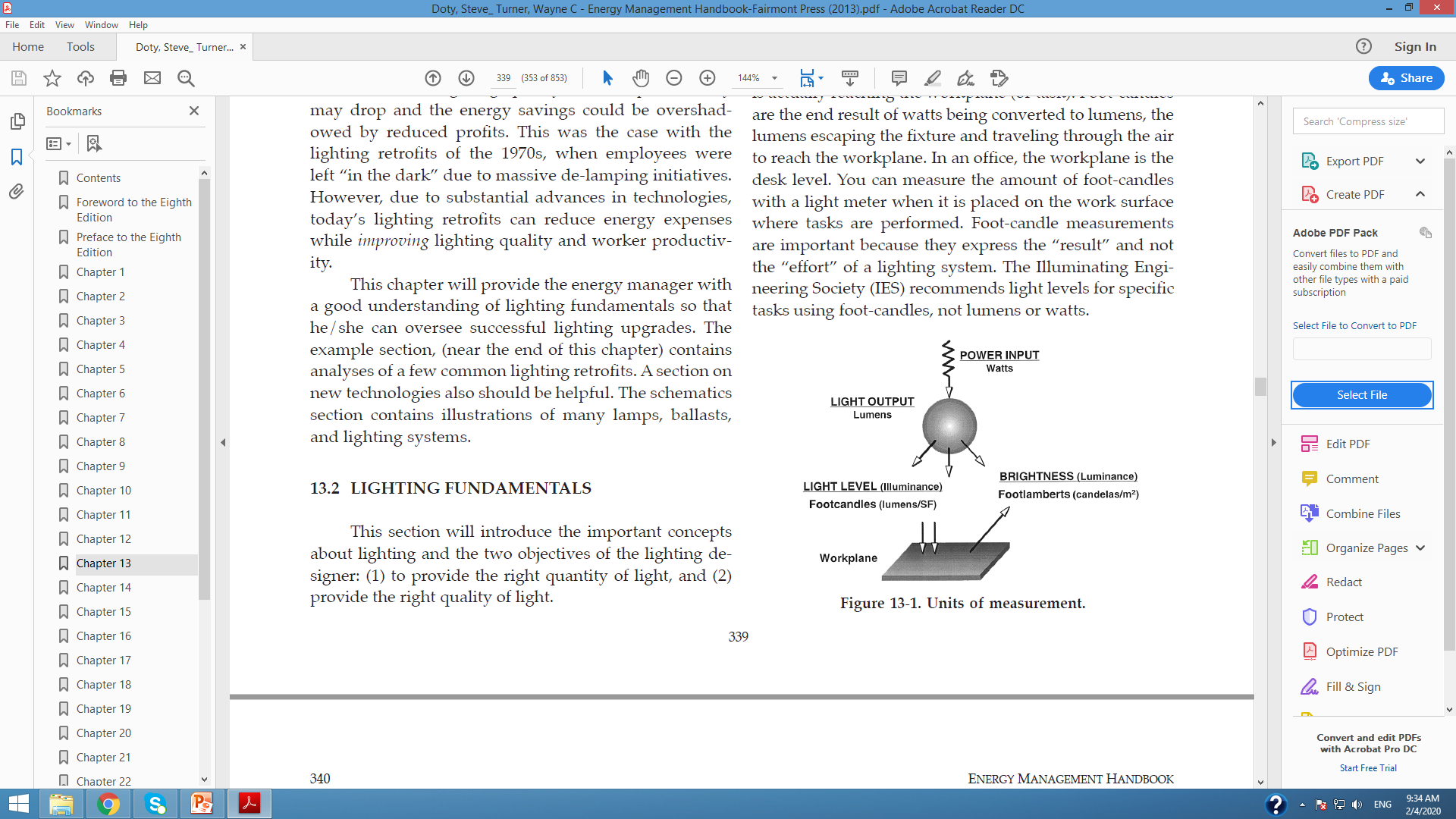 LIGHTING FUNDAMENTALS
The watt
the unit for measuring electrical power. 
It defines the rate of energy consumption by an electrical device when it is in operation. 
It represents the electrical input to the lighting system. 
The lumens
It represents the output of a lamp. 
The amount of lumens can also be used to describe the output of an entire fixture (comprising several lamps). 
The number of foot-candles
It shows how much light is actually reaching the workplane (or task). 
Foot-candles are the end result of watts being converted to lumens, the lumens escaping the fixture and traveling through the air to reach the workplane.
LIGHTING FUNDAMENTALS
Foot-candle measurements are important because they express the “result” and not the “effort” of a lighting system. 
The Illuminating Engineering Society (IES) recommends light levels for specific tasks using foot-candles, not lumens or watts.
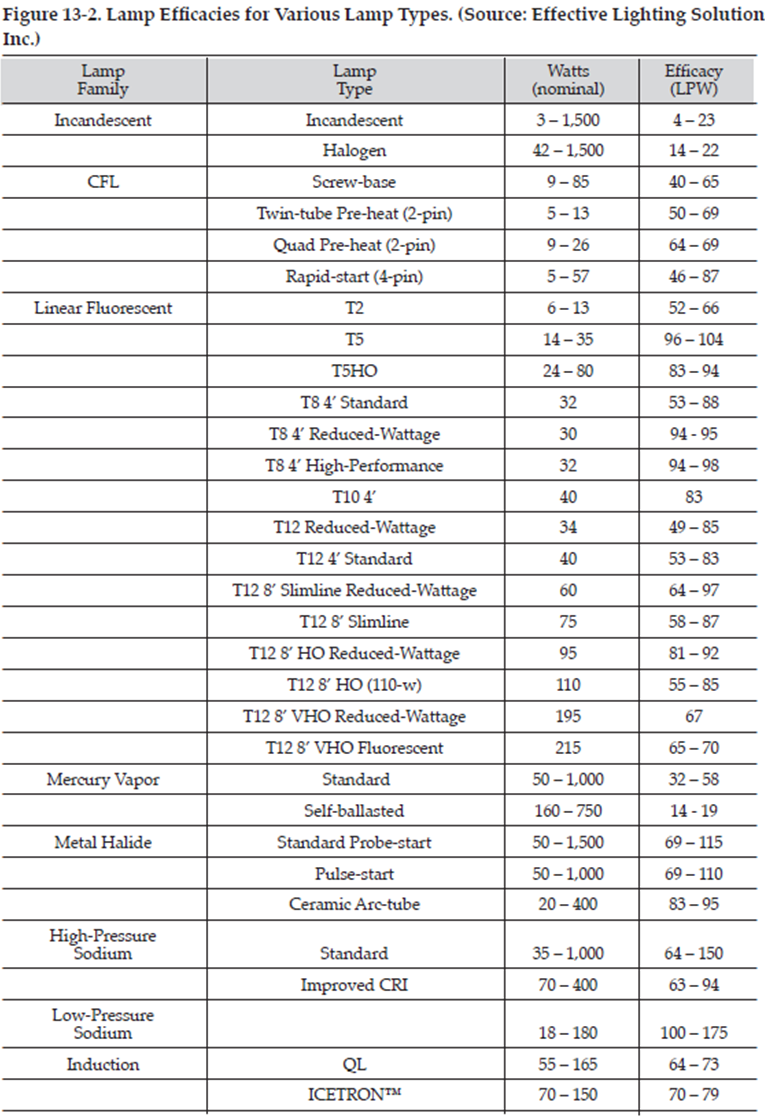 Efficacy 
It describes an output/ input ratio, the higher the output (while input is kept constant), the greater the efficacy. 
It is the amount of lumens per watt from a particular energy source. 
A common misconception in lighting terminology is that lamps with greater wattage provide more light. 
Light sources with high efficacy can provide more light with the same amount of power (watts) when compared to light sources with low efficacy.
LIGHTING FUNDAMENTALS
IES Recommended Light Levels 
(IES) is the largest organized group of lighting professionals in the United States. 
Since 1915, IES has prescribed the appropriate light levels for many kinds of visual tasks.
For many years, lighting professionals applied the philosophy that “more light is better,” and light levels recommended by IES generally increased until the 1970s. 
However, recently it has been shown that occupant comfort decreases when a space has too much light. 
Numerous experiments have confirmed that the prescribed light levels were excessive and worker productivity was decreasing due to poor visual comfort. 
Due to these findings, IES revised their handbook and reduced the recommended light levels for many tasks.
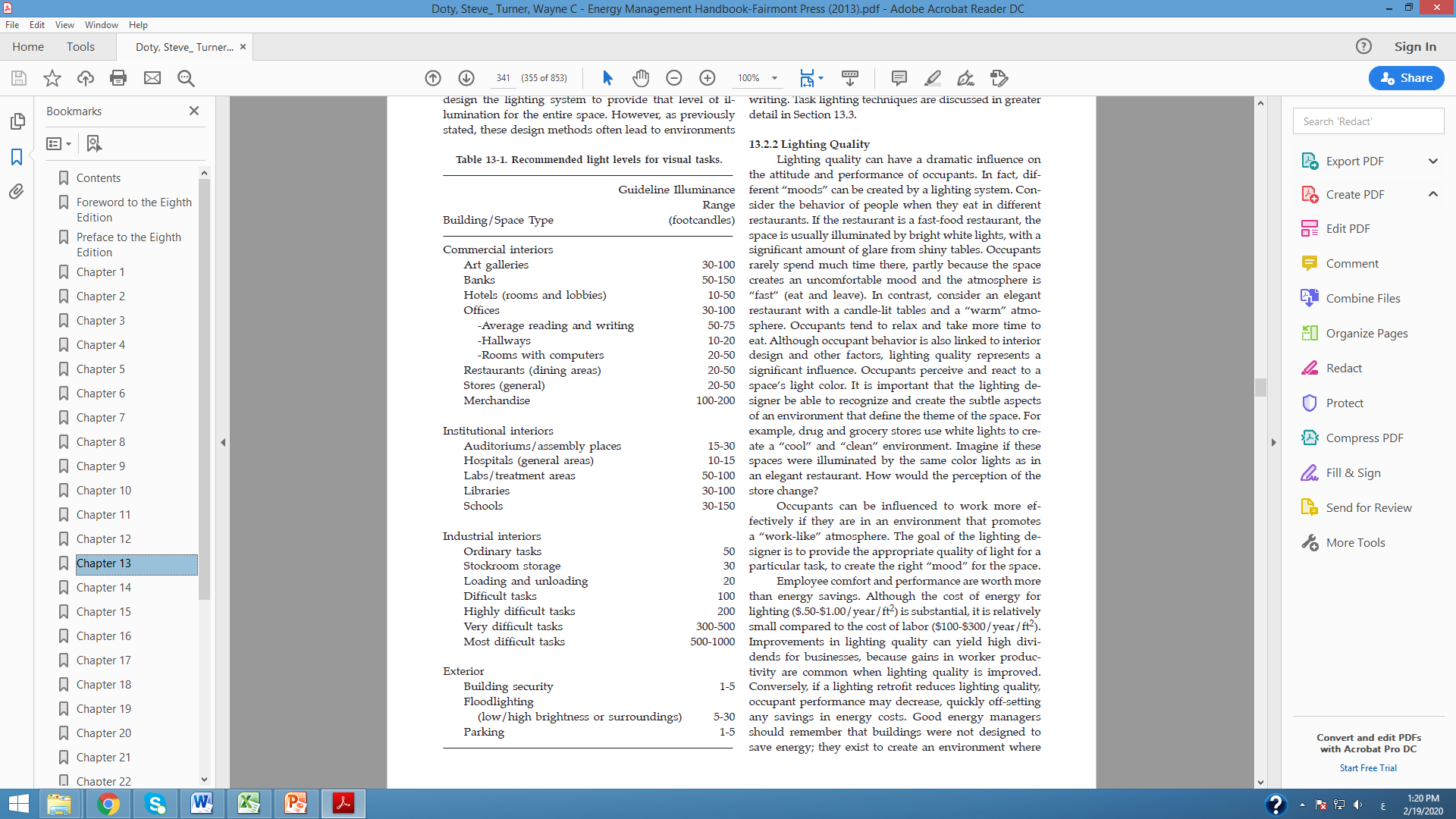 LIGHTING FUNDAMENTALS
The first step for a lighting retrofit should be to examine the existing system to determine if it is over-illuminated. 
Appropriate light levels for all types of visual tasks can be found in the most recent IES Handbook.
LIGHTING FUNDAMENTALS
It is important to remember that IES light levels correspond to particular visual tasks. 
In an office, there are many tasks: walking around the office, viewing computer screens, reading and writing on paper. 
Each task requires a different light level. 
In the past, lighting designers would identify the task that required the most light and design the lighting system to provide that level of illumination for the entire space. 
These design methods often lead to environments with excessive brightness, glare and poor worker productivity. 
If the IES tables are applied for each task (“task lighting”), a superior lighting system is constructed.
LIGHTING FUNDAMENTALS
Lighting Quality 
It can have a dramatic influence on the attitude and performance of occupants. 
Different “moods” can be created by a lighting system. 
If the restaurant is a fast-food restaurant, the space is usually illuminated by bright white lights, with a significant amount of glare from shiny tables. Occupants rarely spend much time there, partly because the space creates an uncomfortable mood and the atmosphere is “fast” (eat and leave). 
In contrast, consider an elegant restaurant with a candle-lit tables and a “warm” atmosphere. Occupants tend to relax and take more time to eat. 
Occupants perceive and react to a space’s light color. 
For example, drug and grocery stores use white lights to create a “cool” and “clean” environment. 
Occupants can be influenced to work more effectively if they are in an environment that promotes a “work-like” atmosphere. 
The goal of the lighting designer is to provide the appropriate quality of light for a particular task, to create the right “mood” for the space. 

Employee comfort and performance are worth more than energy savings. Although the cost of energy for lighting ($.50-$1.00/year/ft2) is substantial, it is relatively small compared to the cost of labor ($100-$300/year/ft2).
LIGHTING FUNDAMENTALS
Lighting Quality 
Good energy managers should remember that buildings were not designed to save energy; they exist to create an environment where people can work efficiently. 
Occupants should be able to see clearly without being distracted by glare, excessive shadows or other uncomfortable features. 

Lighting quality can be divided into four main considerations: 
uniformity, 
glare, 
color rendering index, and 
coordinated color temperature.
LIGHTING FUNDAMENTALS
Uniformity 
It describes how evenly light spreads over an area. 
Creating uniform illumination requires proper fixture spacing. 
Non-uniform illuminance creates bright and dark spots, which can cause discomfort for some occupants. 
Unfortunately, uniform lighting applied over large areas can waste large amounts of energy. 
For example, in a manufacturing building 20% of the floor space may require high levels of illumination (100 fc) for a specific visual task. The remaining 80% of the building may only require 40 foot candles. Uniform illumination over the entire space would require 100 fc at any point in the building.
Clearly, this is a tremendous waste of energy and money. 
Although uniform illumination is not needed throughout the entire facility, uniform illumination should be applied on specific tasks. 
For example, a person assembling small parts on a table should have uniform illumination across the table top.
LIGHTING FUNDAMENTALS
Glare 
It is a sensation caused by relatively bright objects in an occupant’s field of view. 
The key word is relative, because glare is most probable when bright objects are located in front of dark environments. 
For example, a car’s high beam headlights cause glare to oncoming drivers at night, yet create little discomfort during the day. 
Contrast is the relationship between the brightness of an object and its background. 
Although most visual tasks generally become easier with increased contrast, too much brightness causes glare and makes the visual task more difficult. 
Glare in certain work environments is a serious concern because it usually will cause discomfort and reduce worker productivity.
LIGHTING FUNDAMENTALS
Visual Comfort Probability (VCP) 
The visual comfort probability is a rating given to a fixture that indicates the percent of people who are comfortable with the glare. 
A fixture with a VCP of 80 means that 80% of occupants are comfortable with the amount of glare from that fixture. 
A minimum VCP of 70 is recommended for general interior spaces. 
Fixtures with VCPs exceeding 80 are recommended in computer areas and high-profile executive office environments. 
To improve a lighting system that has excessive glare, a lighting designer should be consulted. However there are some basic “rules of thumb” which can assist the energy manager. A high-glare environment is characterized by either excessive illumination and reflection, or the existence of very bright areas, typically around fixtures. To minimize glare, the energy manager can try to obscure the bare lamp from the occupant’s field of view, relocate fixtures, or replace the fixtures with ones that have a high VCP. 
Reducing glare is commonly achieved by using indirect lighting, deep cell parabolic troffers, or special lenses. Although these measures will reduce glare, fixture efficiency will be decreased, because more light will be “trapped” in the fixture. Alternatively, glare can be minimized by reducing ambient light levels and using task lighting techniques.
LIGHTING FUNDAMENTALS
Visual Display Terminals (VDTs) 
Today’s office environment contains a variety of special visual tasks, including the use of computer monitors or visual display terminals (VDTs). 
Occupants using VDTs are extremely vulnerable to glare and discomfort. 
This phenomena is also called “discomfort glare” and is very common in rooms that are uniformly illuminated by fixtures with low a VCP.
LIGHTING FUNDAMENTALS
Color 
Color considerations have an incredible influence on lighting quality. 
Color Rendering Index (CRI) 
It provides an evaluation of how colors appear under a given light source. 
The index range is from 0 to 100. 
The higher the number, the easier to distinguish colors. 
Generally, sources with a CRI > 75 provide excellent color rendition; sources with a CRI < 55 provide poor color rendition.
LIGHTING FUNDAMENTALS
Coordinated Color Temperature (CCT) 
The coordinated color temperature (CCT) describes the color of the light source. 
For example, on a clear day, the sun appears yellow. On an over-cast day, the partially obscured sun appears to be gray. 
First it turns red (CCT = 2000K). As it gets hotter, it turns white (CCT = 5000K) and then blue (CCT = 8000K). Although a wire is different from a light source, the principle is similar. 
CCT is not related to CRI, but it can influence the atmosphere of a room. Laboratories, hospitals, and grocery stores generally use “cool” (blue-white) sources, while expensive restaurants may seek a “warm” (yellow-red) source to produce a candle-lit appearance. 
Traditionally, office environments have been illuminated by Cool White lamps, which have a CCT = 4100K.
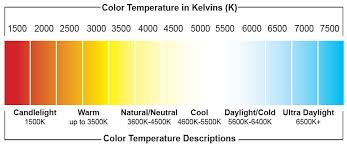 Lighting System Components
Lamps 
The lamp is the first component to consider in the lighting design process. 
The lamp choice determines the light quantity, CRI, CCT, relamping time interval, and operational costs of the lighting system.
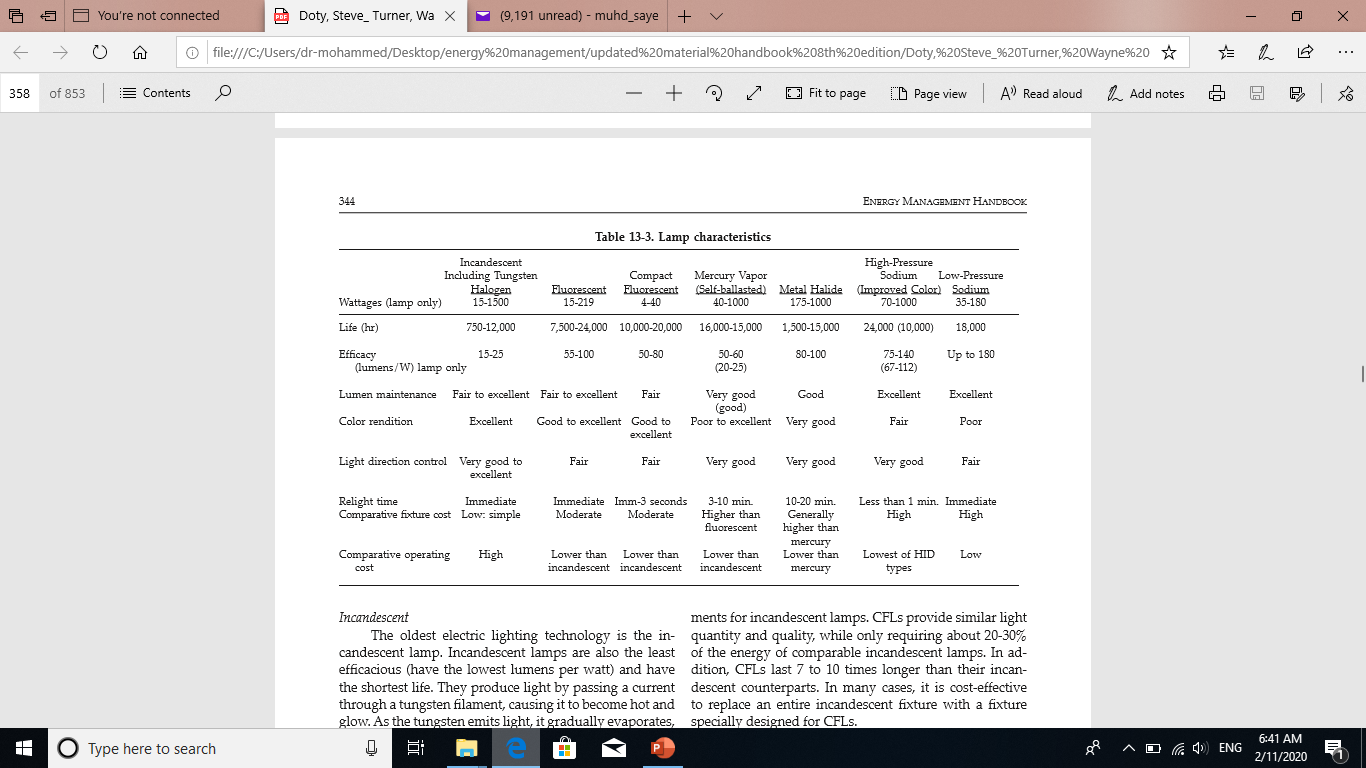 Lighting System Components
Incandescent 
The oldest electric lighting technology is the incandescent lamp. 
Incandescent lamps are also the least efficacious (have the lowest lumens per watt) and have the shortest life. 
They produce light by passing a current through a tungsten filament, causing it to become hot and glow. 
Compact Fluorescent Lamps (CFLs)
CFLs are energy efficient, long lasting replacements for some incandescent lamps.
CFLs composed of two parts, the lamp and the ballast. 
The short tubular lamps can last longer than 8,000 hours. The ballasts (plastic component at the base of tube) usually last longer than 60,000 hours. 
Some CFLs can be purchased as self-ballasted units that “screw in” to an existing incandescent socket.
Lighting System Components
In most applications, CFLs are excellent replacements for incandescent lamps. 
CFLs provide similar light quantity and quality, while only requiring about 20-30% of the energy of comparable incandescent lamps.
CFLs last 7 to 10 times longer than their incandescent counterparts. 
In many cases, it is cost-effective to replace an entire incandescent fixture with a fixture specially designed for CFLs.
Lighting System Components
Light Emitting Diodes (“LEDs”)
LEDs are the newest commercially cost-effective lighting technology that save 80%-90% when compared to incandescent lamps.
LEDs have been used for years on signs, but now can be applied to incandescent replacements as well as HIDs.  
Note that there are considerable variances in manufacturers’ LED quality, so you will want to choose a brand that has a good reputation.  As LED prices continue to drop, it is expected that they will largely replace incandescent and CFLs due to their long life, color temperature options, high CRI and low energy consumption.
Lighting System Components
Fluorescent 
The most common light source for commercial interiors in the U.S. 
They are relatively efficient, have long lamp lives, and are available in a wide variety of styles. 
The labeling system used by manufacturers may appear complex, however it is actually quite simple. For example, with an F34T12 lamp, the “F” stands for fluorescent, the “34” means 34 watts, and the “T12” refers to the tube thickness. Since tube thickness (diameter) is measured in 1/8 inch increments, a T12 is 12/8, or 1.5 inches in diameter. A T8 lamp is 1 inch in diameter. Some lamp labels include additional information, indicating the CRI and CCT. Usually, CRI is indicated with one digit, like “8,” meaning CRI = 80. CCT is indicated by the two digits following, “35” meaning 3500K. For example, a F32T8/841 label indicates a lamp with a CRI = 80 and a CCT = 4100K. Alternatively, the lamp manufacturer might label a lamp with a letter code referring to a specific lamp color. For example, “CW” to mean Cool White lamps with a CCT = 4100K.
Some lamps have “ES,” “EE,” or “EW” printed on the label. These acronyms attached at the end of a lamp label indicate that the lamp is an energy-saving type. These lamps consume less energy than standard lamps; however they also produce less light. Some lamps are labeled as "HO," which means high-output.
Lighting System Components
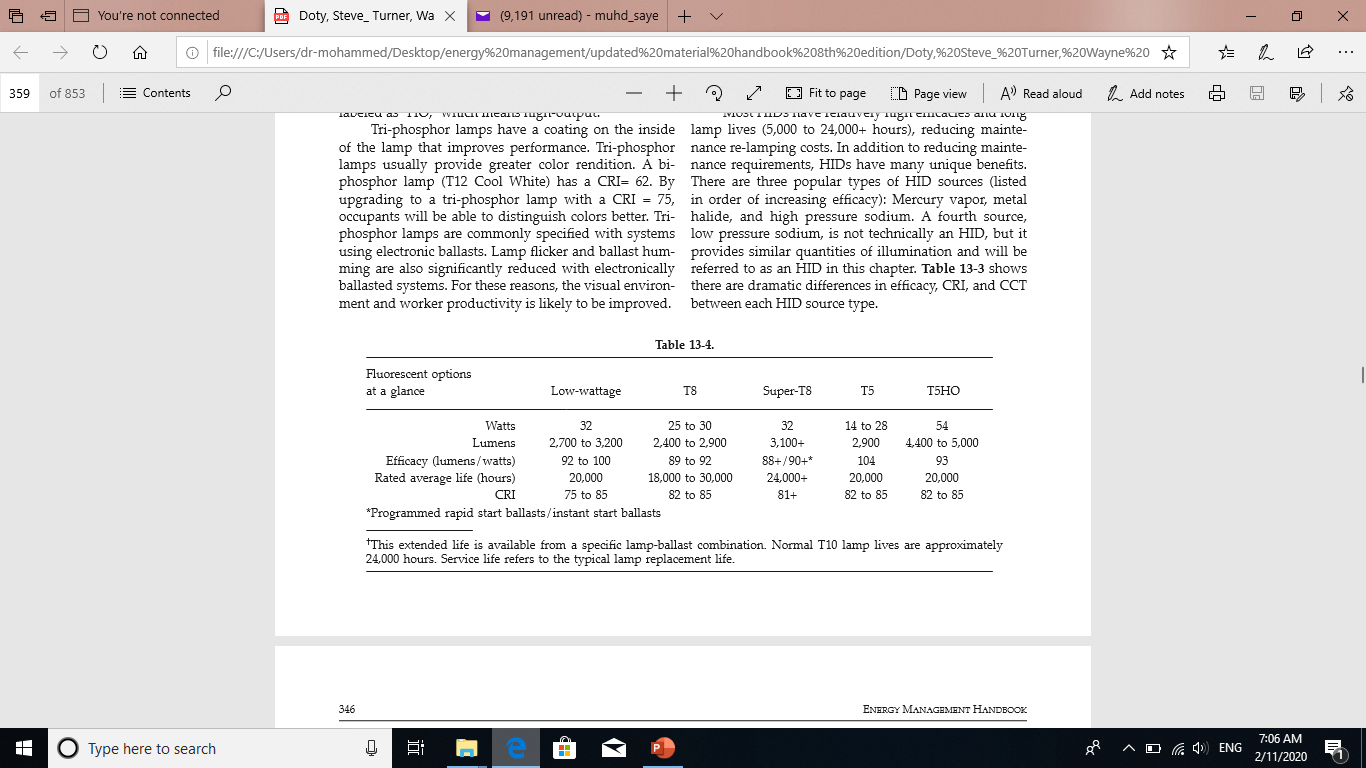 Lighting System Components
High Intensity Discharge (HID)
Similar to fluorescent lamps because they produce light by discharging an electric arc through a tube filled with gases. 
Generate much more light, heat, and pressure within the arc tube than fluorescent lamps, hence the title “high intensity” discharge. 
Like incandescent lamps, HIDs are physically small light sources (point sources), which means that reflectors, refractors and light pipes can be effectively used to direct the light. 
Although originally developed for outdoor and industrial applications, HIDs are also used in office, retail, and other indoor applications. 
With a few exceptions, HIDs require time to warm up and should not be turned ON and OFF for short intervals. 
Most HIDs have relatively high efficacies and long lamp lives (5,000 to 24,000+ hours), reducing maintenance re-lamping costs. 
There are three popular types of HID sources (listed in order of increasing efficacy): Mercury vapor, metal halide, and high pressure sodium. A fourth source, low pressure sodium, is not technically an HID, but it provides similar quantities of illumination and will be referred to as an HID in this chapter.
Lighting System Components
Mercury Vapor 
The “first generation” HIDs. 
Today they are relatively inefficient, provide poor CRI, and have the most rapid lumen depreciation rate of all HIDs. 
Mercury vapor lamps provide a white-colored light that turns slightly green over time. 
A popular lighting upgrade is to replace mercury vapor systems with metal halide or high pressure sodium systems. 
Metal Halide 
Similar to mercury vapor lamps but contain slightly different metals in the arc tube, providing more lumens per watt with improved color rendition and improved lumen maintenance. 
Nearly twice the efficacy of mercury vapor lamps.
Provide a white light and are commonly used in industrial facilities, sports arenas, and other spaces where good color rendition is required. 
They are the current best choice for lighting large areas that need good color rendition.
Lighting System Components
High Pressure Sodium (HPS)
Higher efficacy than metal halide lamps.
HPS systems are an economical choice for most outdoor and some industrial applications where good color rendition is not required. 
HPS is common in parking lots and produces a light golden color that allows some color rendition. 
The key is to apply HPS in an area where there are no other light source types available for comparison. Because occupants usually prefer “white light,” HPS installations can result in some occupant complaints. 
Low Pressure Sodium (LPS)
Have the highest efficacy of any commercially available HID.
It produces the poorest color rendition of all lamp types. 
With a low CCT, the lamp appears to be “pumpkin orange,” and all objects illuminated by its light appear black and white or shades of gray. 
Applications are limited to security or street lights.
LPS has become popular because of its extremely high efficacy. With up to 60% greater efficacy than HPS, LPS is economically attractive.
Lighting System Components
Ballasts 
With the exception of incandescent systems, nearly all lighting systems (fluorescent and HID) require a ballast. 
A ballast controls the voltage and current that is supplied to lamps. 
Because ballasts are an integral component of the lighting system, they have a direct impact on light output. 
The ballast factor is the ratio of a lamp’s light output to a reference ballast.
In other words, ballast factor indicates “how hard you are driving the lamp”.  
For example, if you have a ballast factor = 1, then the ballast will control the lamp such that a 3000 lumen lamp would output 3000 lumens.  
If the ballast factor was 1.15, then the lamp output would be 15% more. 
General purpose fluorescent ballasts have a ballast factor that is less than one (typically .88 for most electronic ballasts). 
Special ballasts may have higher ballast factors to increase light output, or lower ballast factors to reduce light output. As can be expected, a ballast with a high ballast factor also consumes more energy than a general purpose ballast.
Lighting System Components
Fluorescent 
Specifying the proper ballast for fluorescent lighting systems has become more complicated than it was 25 years ago, when magnetic ballasts were practically the only option. Electronic ballasts for fluorescent lamps have been available since the early 1980s, and their introduction has resulted in a variety of options. 
Magnetic 
Magnetic ballasts are available in three primary types. 
Standard core and coil 
High-efficiency core and coil (energy-efficient ballasts) 
Cathode cut-out or hybrid Standard core and coil magnetic ballasts are essentially core and coil transformers that are relatively inefficient at operating fluorescent lamps. The “high-efficiency” magnetic ballast can replace the “standard ballast,” improving the system efficiency by approximately 10%. “Cathode cut-out” or “hybrid” ballasts are high-efficiency core and coil ballasts that incorporate electronic components which cut off power to the lamp cathodes after the lamps are operating, resulting in an additional 2-watt savings per lamp.
Lighting System Components
Electronic
During the infancy of electronic ballast technology, reliability and harmonic distortion problems hampered their success. However, most electronic ballasts available today have a failure rate of less than one percent, and many distort harmonic current less than their magnetic counterparts.
Electronic ballasts are superior to magnetic ballasts, because they are typically 30% more energy efficient and produce less lamp flicker, ballast noise, and waste heat.
In nearly every fluorescent lighting application, electronic ballasts can be used in place of conventional magnetic core and coil ballasts.
Electronic ballasts improve fluorescent system efficacy by converting the standard 60 Hz input frequency to a higher frequency, usually 25,000 to 40,000 Hz. Lamps operating on these frequencies produce about the same amount of light, while consuming up to 40% less power than a standard magnetic ballast. 
Other advantages of electronic ballasts include less audible noise, less weight, virtually no lamp flicker, and dimming capabilities.
Lighting System Components
HID
HID lamps also require ballasts to operate. 
Although there are not nearly as many specification options as with fluorescent ballasts, HID ballasts are available in dimmable and bi-level light outputs. Instant restrike systems are also available. 
Capacitive Switching HID Fixtures
Capacitive switching or “bi-level” HID fixtures are designed to provide either full or partial light output, based on inputs from occupancy sensors, manual switches, or scheduling systems. 
Capacitive-switched dimming can be installed as a retrofit to existing fixtures or as a direct fixture replacement. 
Capacitive switching HID upgrades can be less expensive than installing a panel-level variable voltage control to dim the lights, especially in circuits with relatively few fixtures.
The most common applications of capacitive switching are athletic facilities, occupancy-sensed dimming in parking lots, and warehouse aisles. 
General purpose transmitters can be used with other control devices such as timers and photosensors to control the bi-level fixtures. Upon detecting motion, the occupancy sensor sends a signal to the bi-level HID ballasts. The system will rapidly bring the light levels from a standby reduced level to about 80 percent of full output, followed by the normal warm-up time between 80 and 100 percent of full light output. 
Depending of the lamp type and wattage, the standby lumens are roughly 15-40 percent of full output, and the standby wattage is 30-60 percent of full wattage. When the space is unoccupied and the system is dimmed, you can achieve energy savings of 40-70 percent.
Lighting System Components
Fixtures (aka Luminaires)
A fixture is a unit consisting of the lamps, ballasts, reflectors, lenses or louvers, and housing. The main function is to focus or spread light emanating from the lamp(s). Without fixtures, lighting systems would appear very bright and cause glare.
Lighting System Components
Fixture Efficiency 
The efficiency of a fixture is the percentage of lamp lumens produced that actually exit the fixture in the intended direction. 
For example, using four T8 or T5 lamps in a fixture will be more efficient than using four T12 lamps. Thin lamps allow more light to “escape” between the lamps and out of the fixture. 
The coefficient of utilization (CU) is the percent of lumens produced that actually reach the work plane. 
The CU incorporates the fixture efficiency, mounting height, and reflectances of walls and ceilings. Therefore, improving the fixture efficiency will improve the CU.
Lighting System Components
Reflectors
Installing reflectors in most fixtures can improve its efficiency because light leaving the lamp is more likely to “reflect” off interior walls and exit the fixture. 
Because lamps block some of the light reflecting off the fixture interior, reflectors perform better when there are fewer lamps (or smaller lamps) in the fixture. 
Due to this fact, a common fixture upgrade is to install reflectors and remove some of the lamps in a fixture. 
To ensure acceptable performance from reflectors, conduct a trial installation and measure “before” and “after” light levels at various locations in the room. Don’t compare an existing system, (which is dirty, old, and contains old lamps) against a new fixture having half the lamps and a clean, dust-free reflector. 
The light levels may appear to be adequate, or even improved. However, as the new system ages and dirt accumulates on the surfaces, the light levels will drop.
Lighting System Components
Lenses and louvers 
Most indoor fixtures use either a lens or louver to prevent occupants from directly seeing the lamps. Light that is emitted in the shielding angle or “glare zone” (angles above 45o from the fixture’s vertical axis) can cause glare and visual discomfort, which hinders the occupant’s ability to view work surfaces and computer screens. Lenses and louvers are designed to shield the viewer from these uncomfortable, direct beams of light. Lenses and louvers are usually included as part of a fixture when purchased, and they can have a tremendous impact on the VCP of a fixture.
Lighting System Components
Lenses are sheets of hard plastic (either clear or milky white) that are located on the bottom of a fixture. Clear, prismatic lenses are very efficient, because they trap less light within the fixture. Milky-white lenses are called “diffusers” and are the least efficient, trapping a lot of the light within the fixture. Although diffusers have been routinely specified for many office environments, they have one of the lowest VCP ratings. Louvers provide superior glare control and high VCP when compared to most lenses. As Figure 13-3 shows, a louver is a grid of plastic “shields” that blocks some of the horizontal light exiting the fixture. The most common application of louvers is to reduce the fixture glare in sensitive work environments, such as in rooms with computers.
Lighting System Components
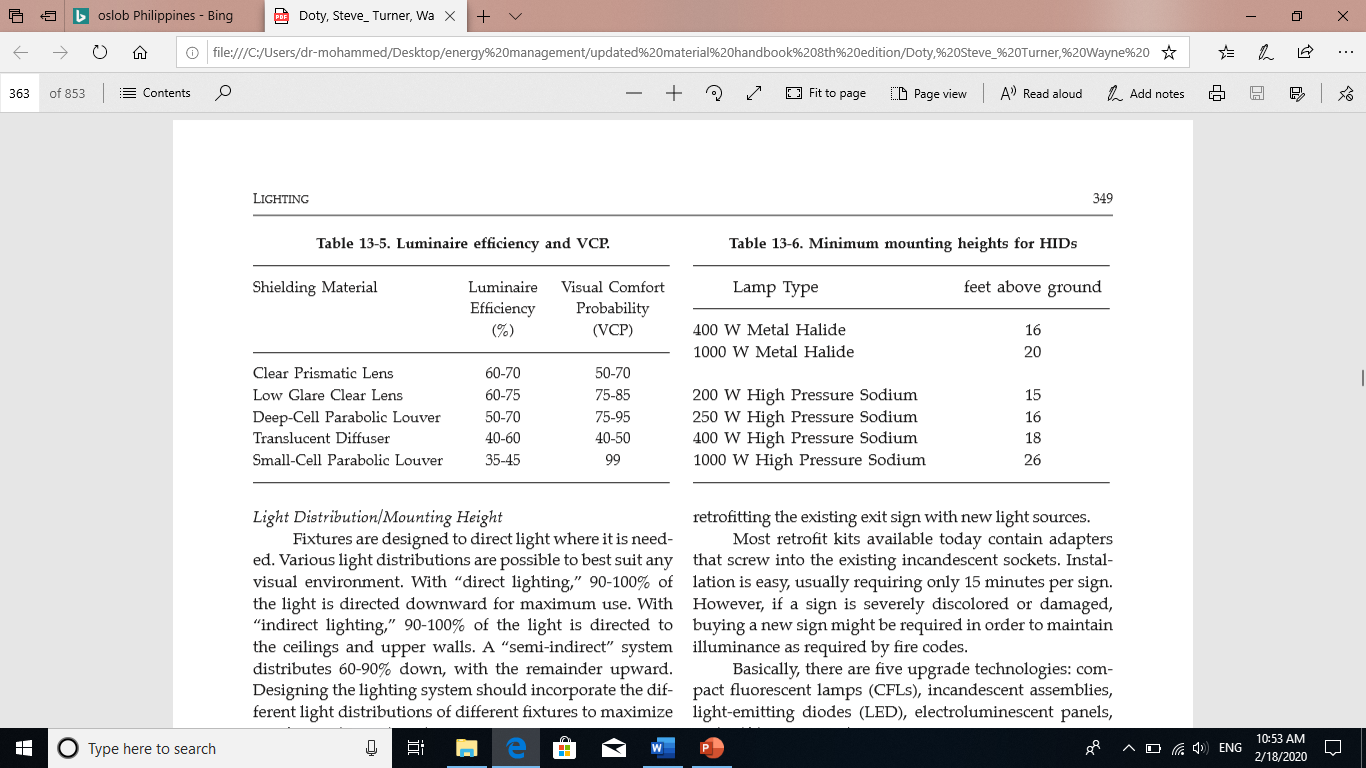 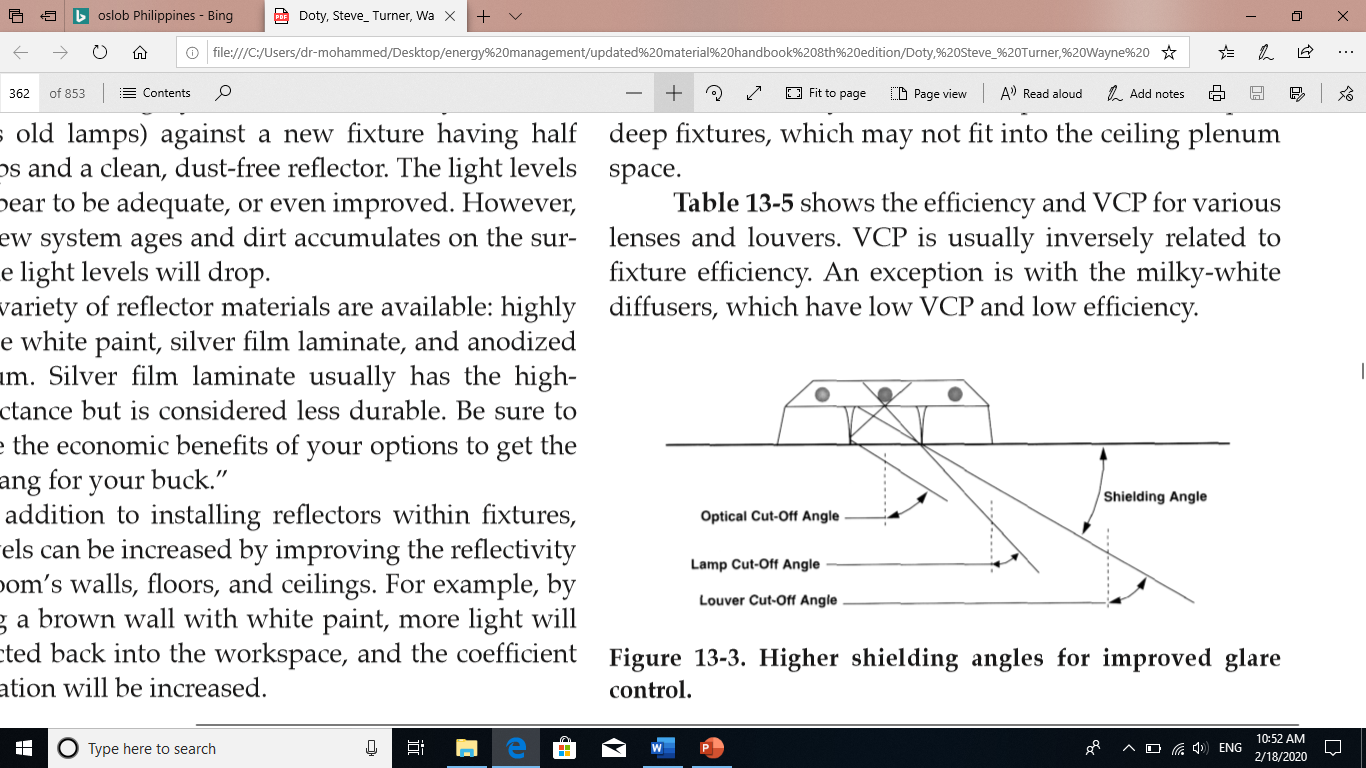 Lighting System Components
Light Distribution/Mounting 
Height Fixtures are designed to direct light where it is needed. 
With “direct lighting,” 90-100% of the light is directed downward for maximum use. With “indirect lighting,” 90-100% of the light is directed to the ceilings and upper walls. A “semi-indirect” system distributes 60-90% down, with the remainder upward. 
Fixture mounting height and light distribution are presented together since they are interactive. 
HID systems are preferred for high mounting heights since the lamps are physically small and reflectors can direct light downward with a high degree of control. 
Fluorescent lamps are physically long and diffuse sources, with less ability to control light at high mounting heights. Thus fluorescent systems are better for low mounting heights and/or areas that require diffuse light with minimal shadows. 
Generally, “high-bay” HID fixtures are designed for mounting heights greater than 20 feet high. “High-bay” fixtures usually have reflectors and focus most of their light downward. “Low-bay” fixtures are designed for mounting heights less than 20 feet and use lenses to direct more light horizontally.
Lighting System Components
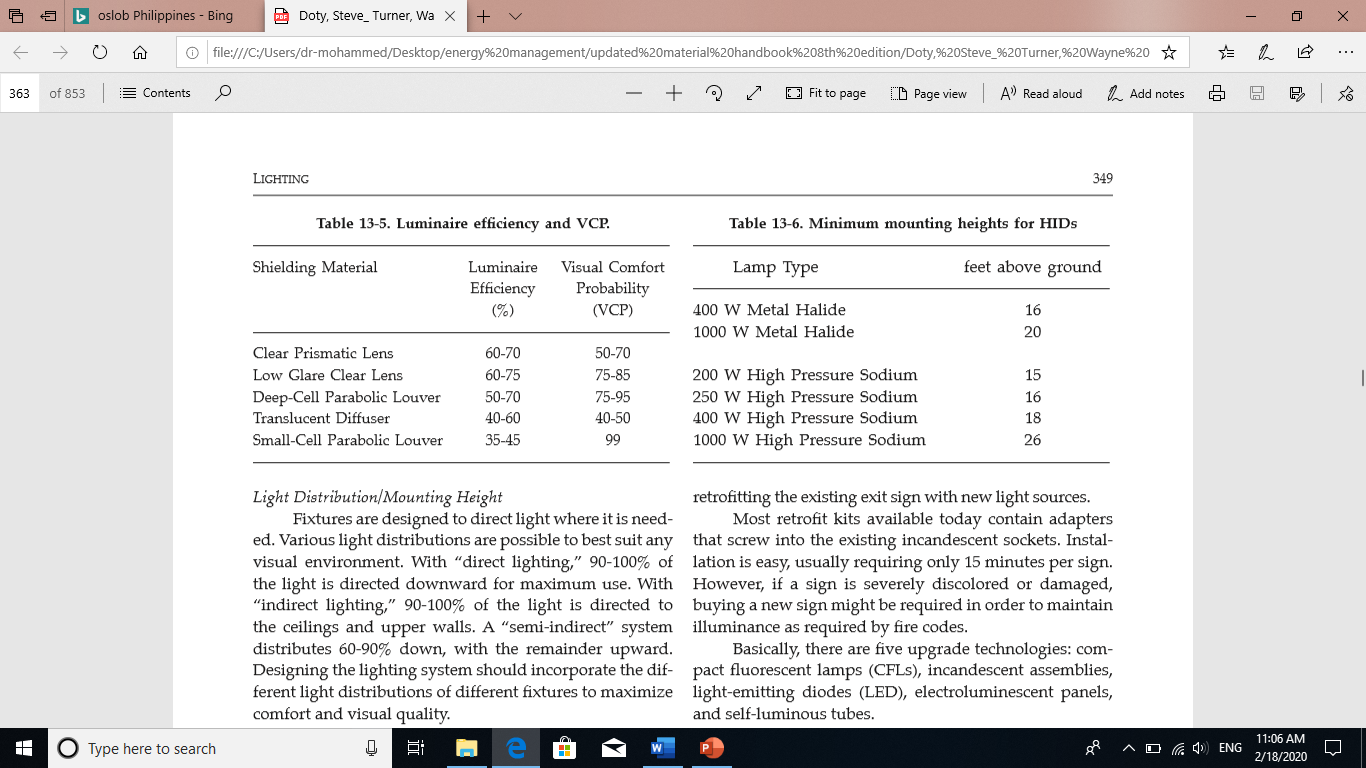 Lighting System Components
Exit Signs
Because emergency exit signs should operate 24 hours per day, energy savings quickly recover retrofit costs. 
There are generally two options, buying a new exit sign, or retrofitting the existing exit sign with new light sources. 
Basically, there are five upgrade technologies: compact fluorescent lamps (CFLs), incandescent assemblies, light-emitting diodes (LED), electroluminescent panels, and self-luminous tubes.
Lighting System Components
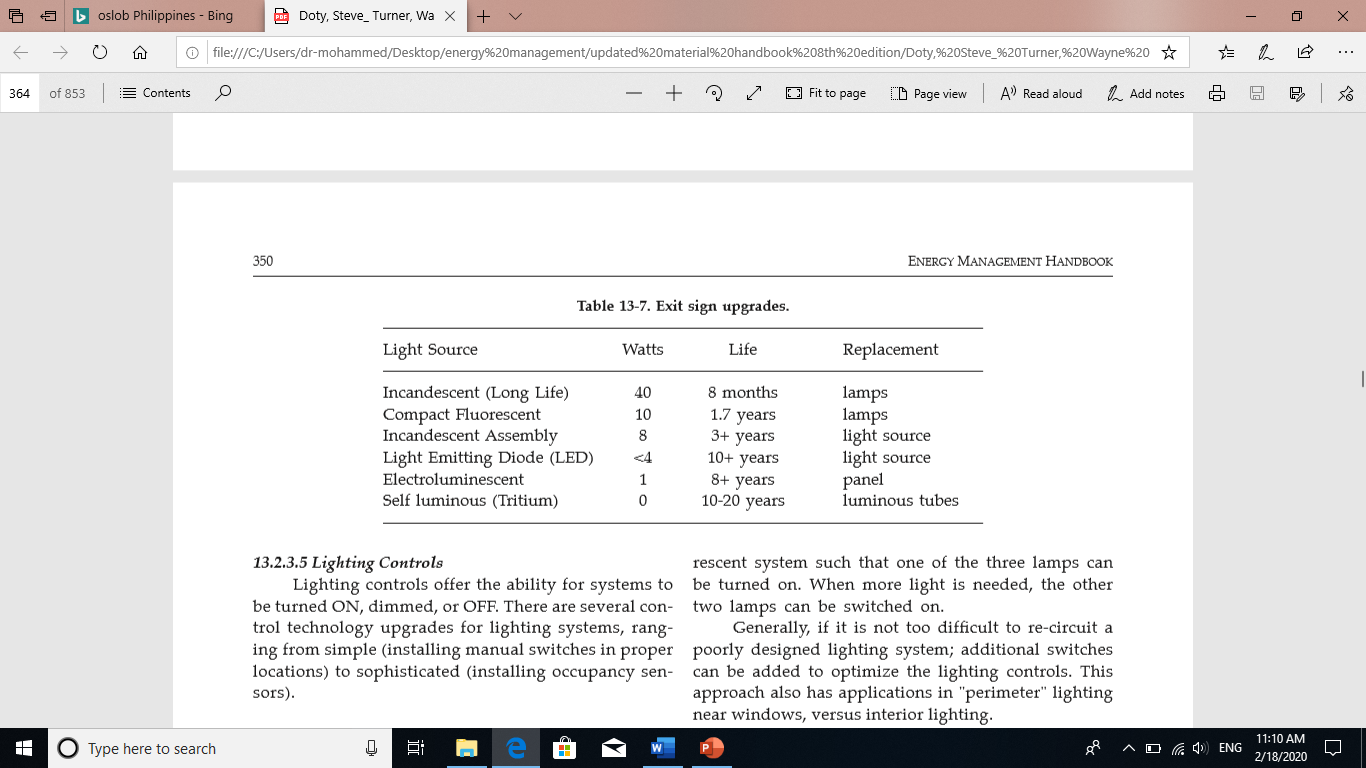 Notes:
Ch2 was not completed. I reached 2.3.1 
Ch3 I reached specialized audit equipment (3.4)